Вебинар для специалистов библиотек 
Мурманской области
«Время считать»
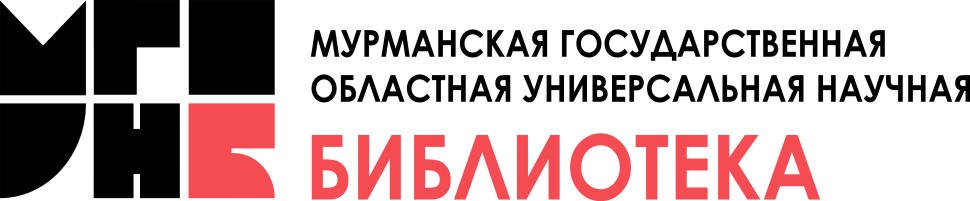 Мурманск, 2023
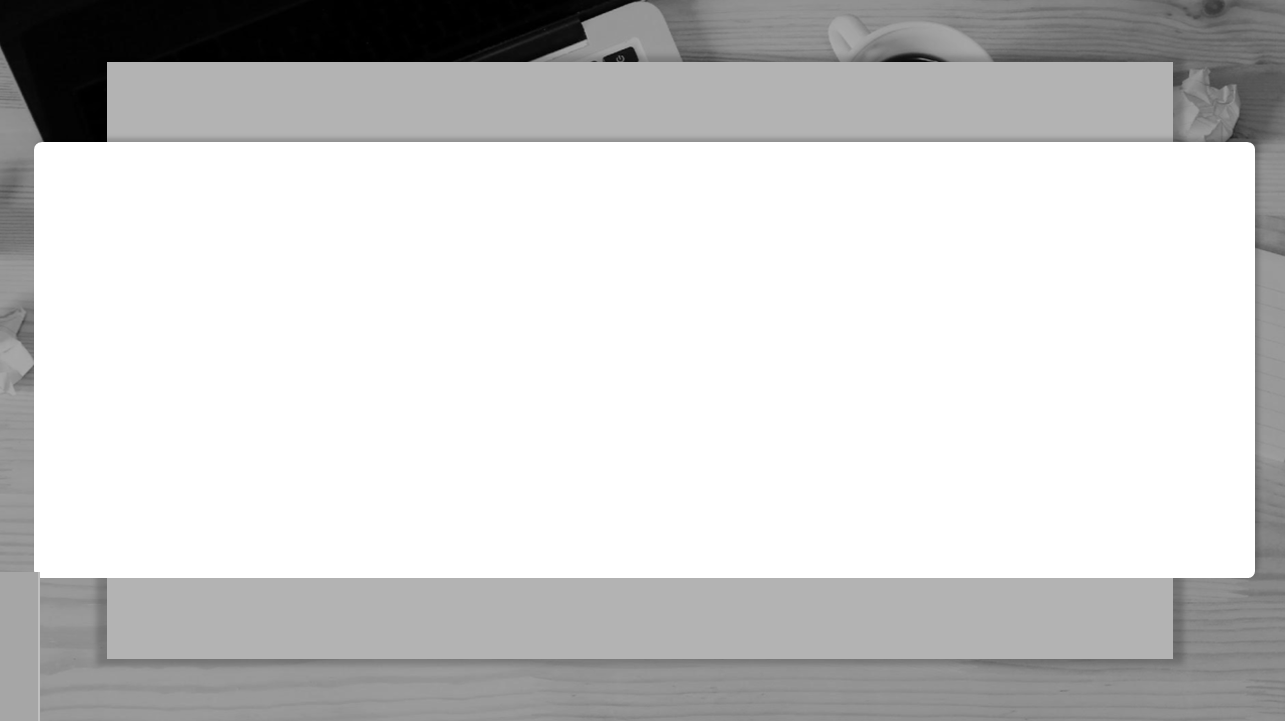 Отчёты общедоступных библиотек 
по итогам прошедшего конкурса: 
типичные ошибки и рекомендации
Недоработки
нет выборки наиболее значимого и ценного
нет выводов в ряде разделов, охватывают не все аспекты раздела, не соответствуют требованиям к заполнению
очень скудный либо отсутствует анализ в выводах
в достижениях – только массовые мероприятия
нет описания достижений (только перечисление), нет описания мероприятий
нет последовательности (выводы не бьются с фактическими данными)
Противоречивые данные в разных разделах
проблемы и достижения не подтверждены в основном отчете
материал не структурирован (достижения!!!)
Критерии оценки
Качество раскрытия основных и перспективных направлений работы, инновационных практик и т.п. 
Четкость и обстоятельность в формулировании достижений, проблем и задач
Аргументированность и критичность изложения материала, наличие общих выводов 
Практическая ценность аналитической информации (выводов)
Логичная структура аналитического документа,  удобная для восприятия информации
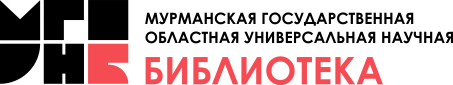 2
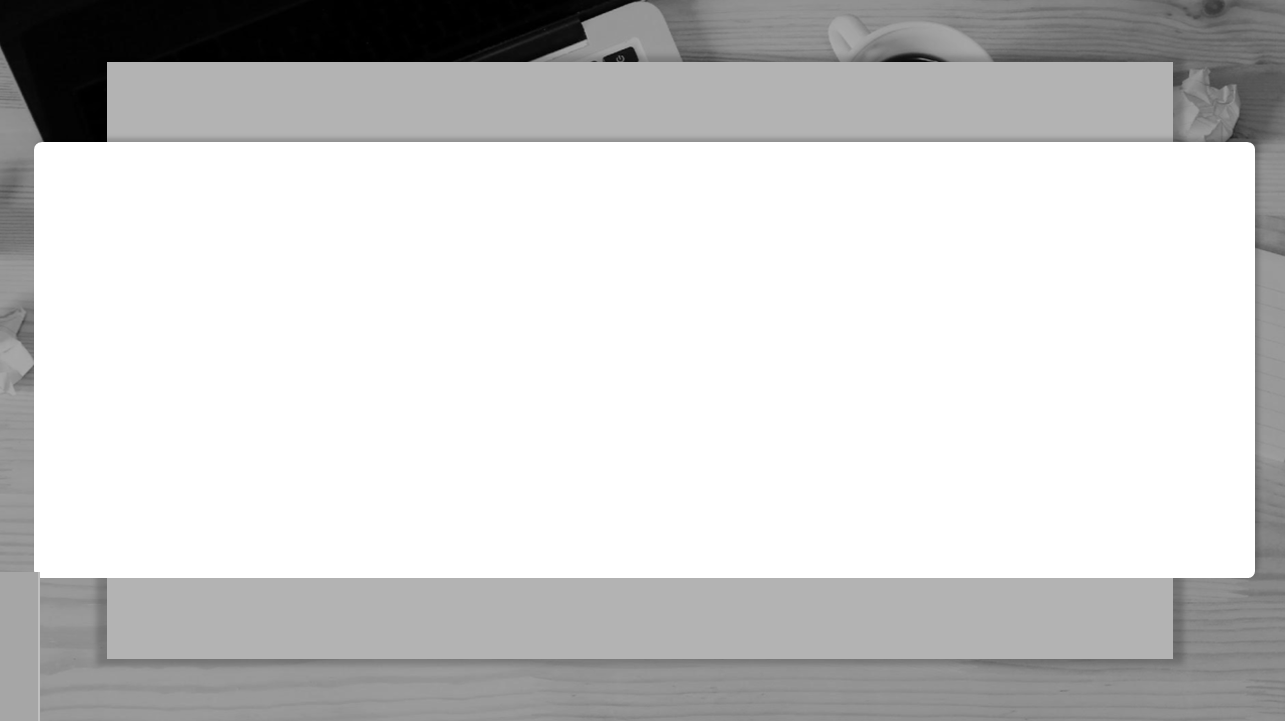 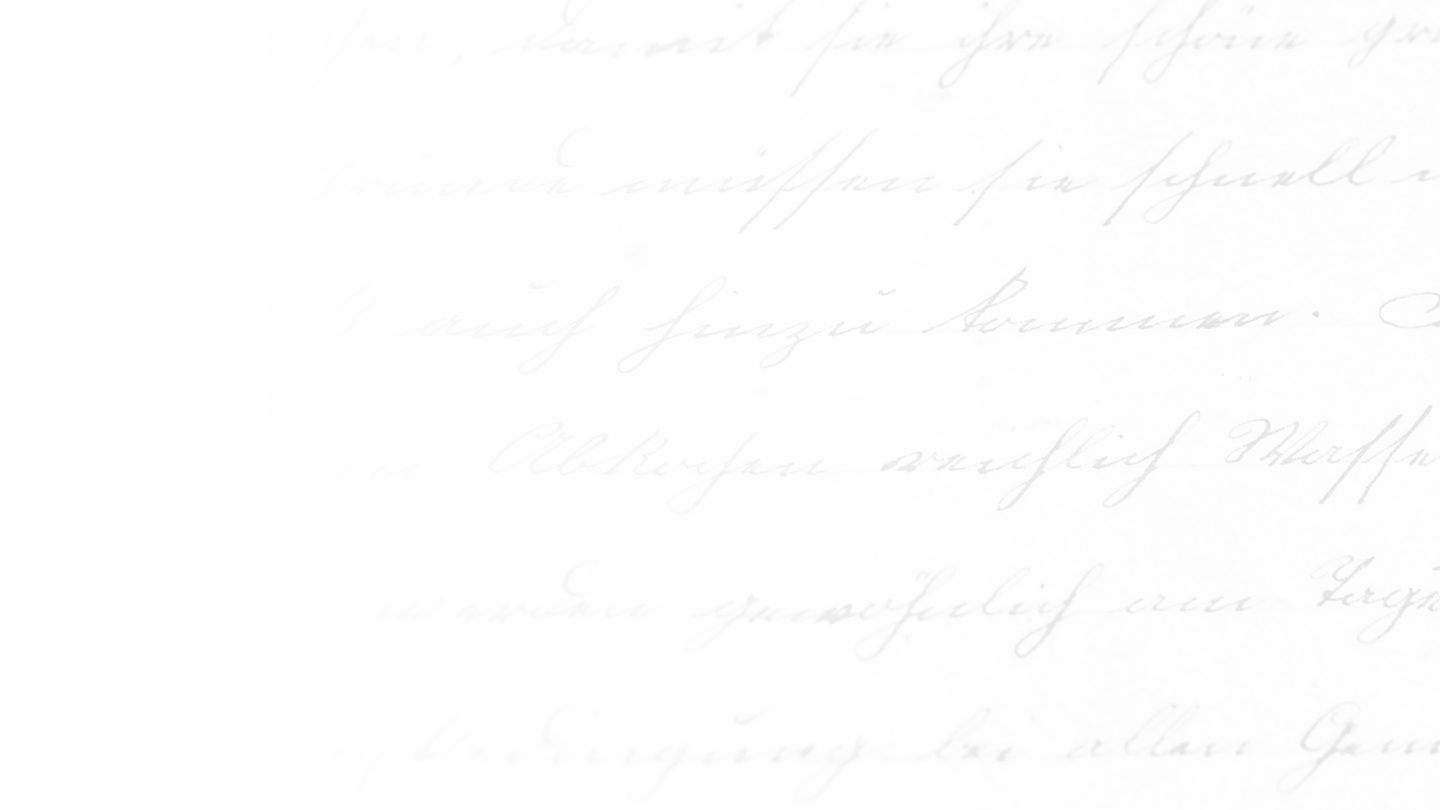 ДОСТИЖЕНИЯ И СОБЫТИЯ ГОДА
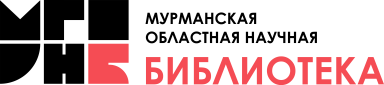 1.1. Сведения о достижениях, наиболее значимых проектах и мероприятиях отчетного года
значимые культурно-просветительские мероприятия года 
новые форматы / циклы (акцентное слово – впервые)
массовость / масштабность
значимость для местного сообщества
значимые программы и проекты разной направленности (можно объединить с мероприятиями)
новые проекты (акцентное слово – впервые)
масштабность
значимость для местного сообщества
достижения в области укрепления материально-технической базы
 ремонты!, включая разработку ПСД
обновление библиотечных пространств
приобретение нового оборудования
достижения в области информатизации и  автоматизациии
приобретение нового компьютерного оборудования, ПО
приобретение новых АРМов
внедрение новых электронных сервисов, ЭК и т.п.
оцифровка фонда
3
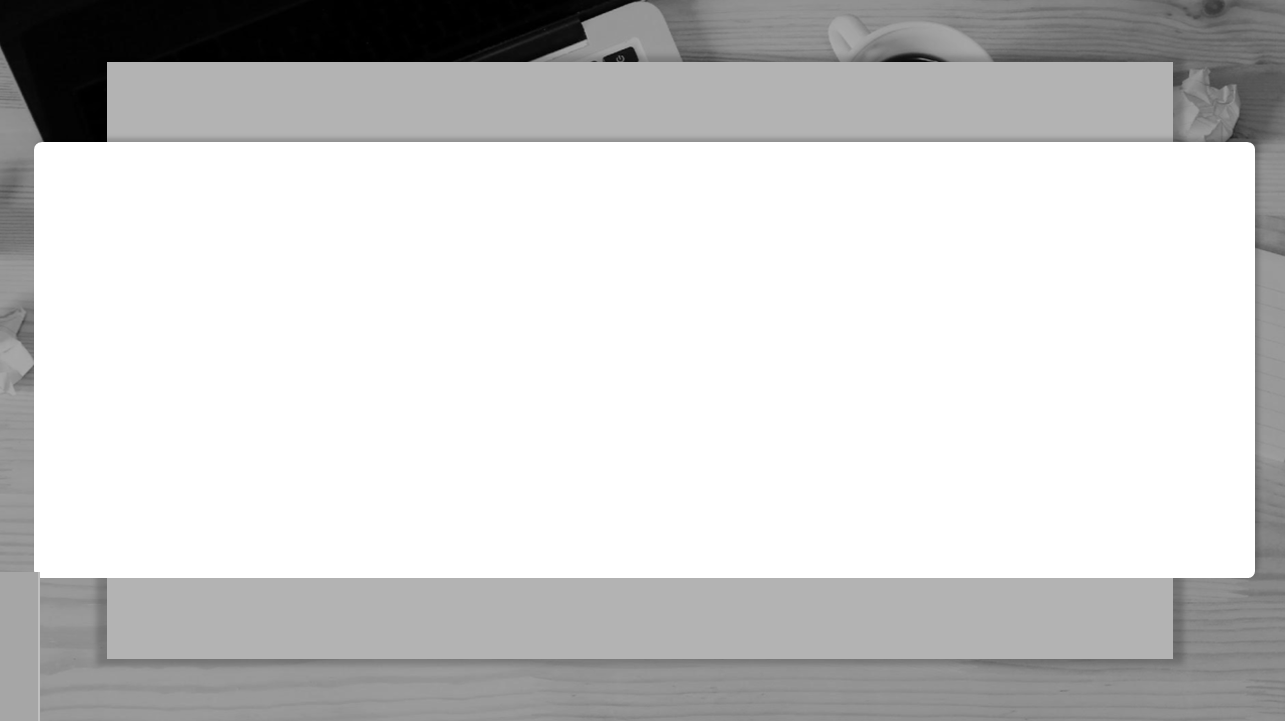 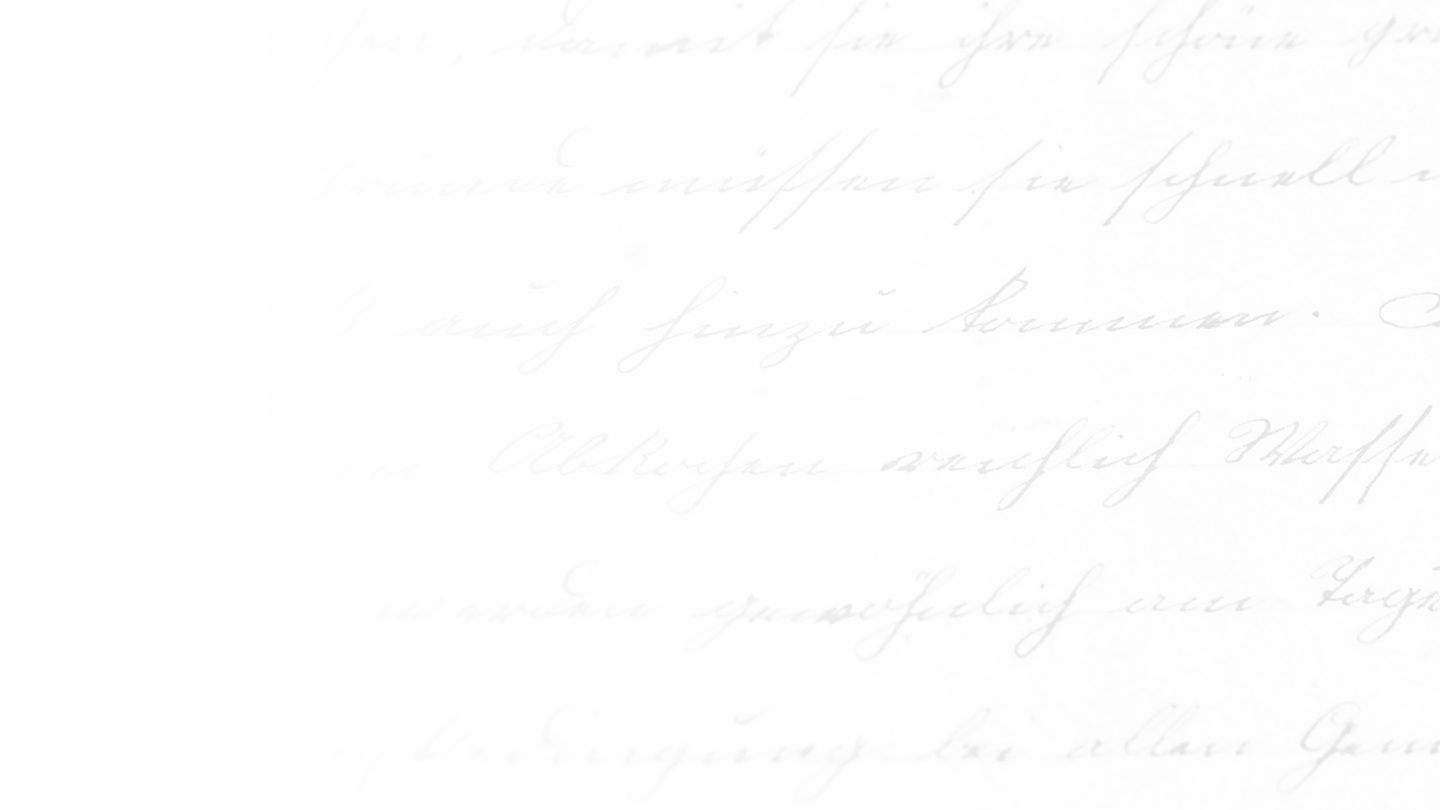 ДОСТИЖЕНИЯ И СОБЫТИЯ ГОДА
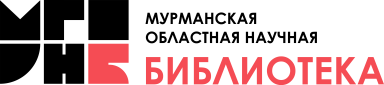 1.1. Сведения о достижениях, наиболее значимых проектах и мероприятиях отчетного года
другие достижения
модернизация структуры учреждения
расширение репертуара услуг
создание новых любительских объединений/клубов
публикации в профессиональной прессе
выступления на значимых профессиональных мероприятиях (конференциях; не забываем про Конгресс РБА)
проведение значимых профессиональных мероприятий (площадки РБА)
победы в профессиональных конкурсах
значимые награды коллектива, сотрудников
уровень зарплат
фонды (увеличение обновляемости, например)
рост показателей
4
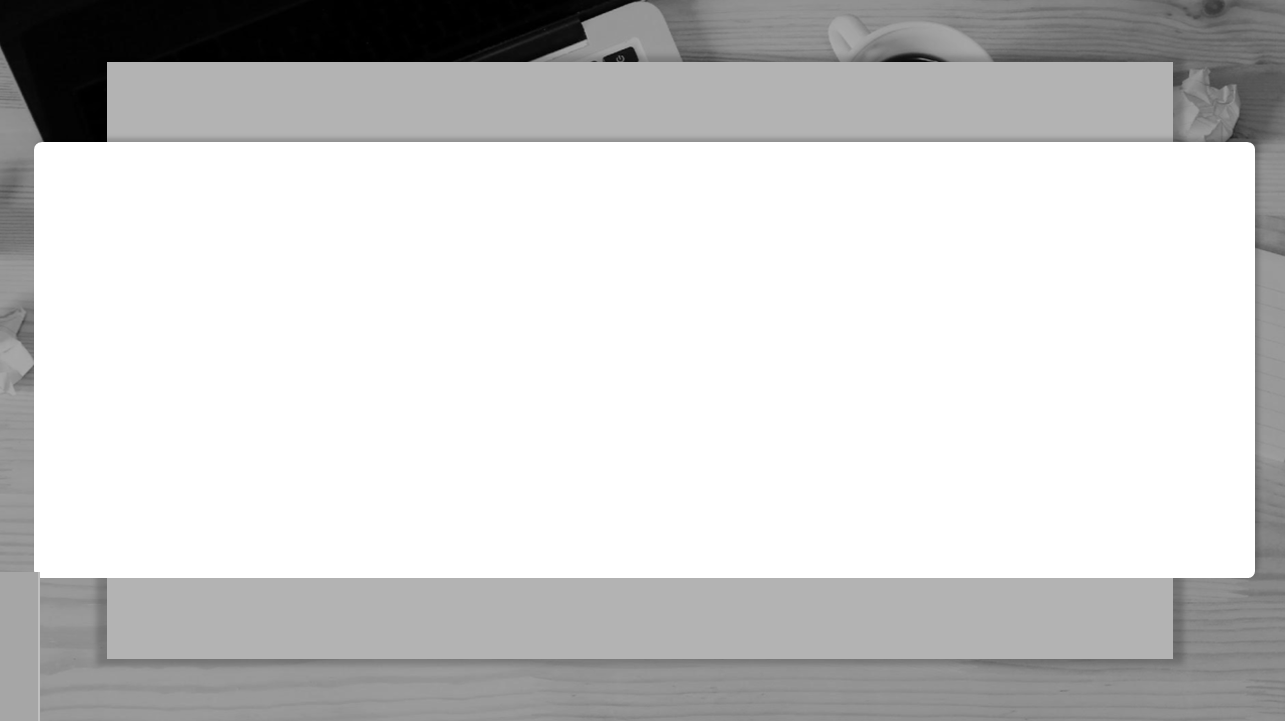 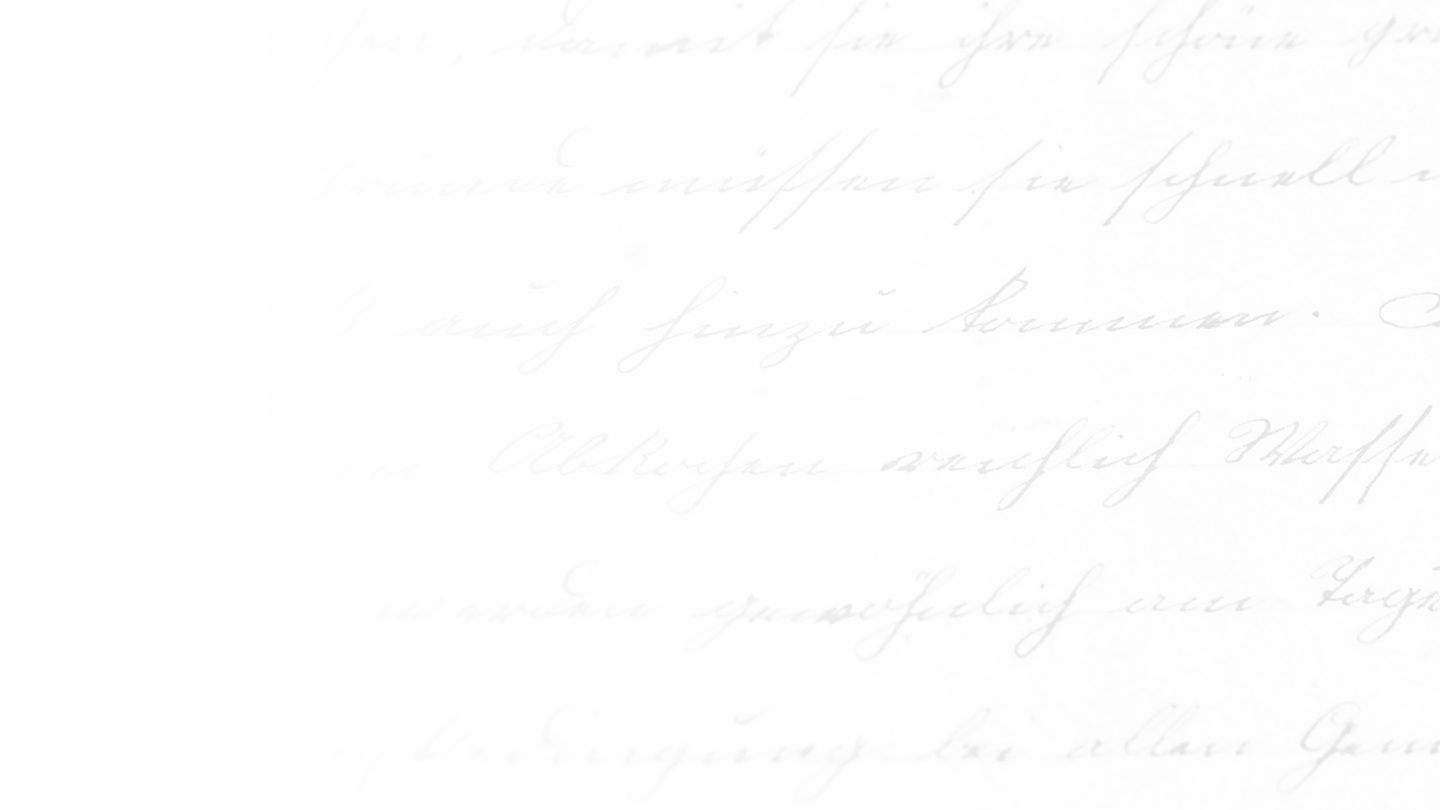 12. Программно-проектная деятельность библиотеки
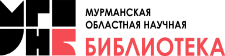 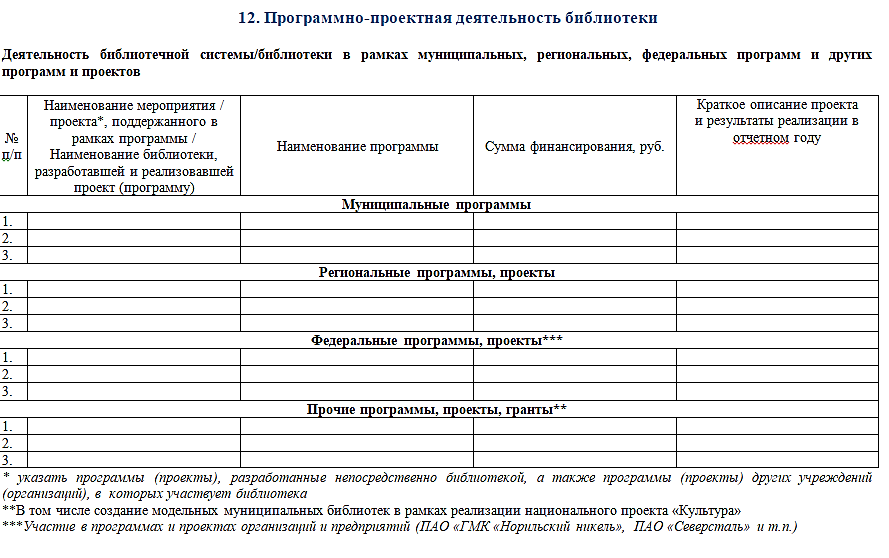 только программы с выделенным финансированием (если можете указать суммы)
целевые субсидии (в т.ч. местный, областной, федеральный бюджет), гранты,  субсидии на комплектование, модельные библиотеки, субсидии на ремонты (модернизацию)
5
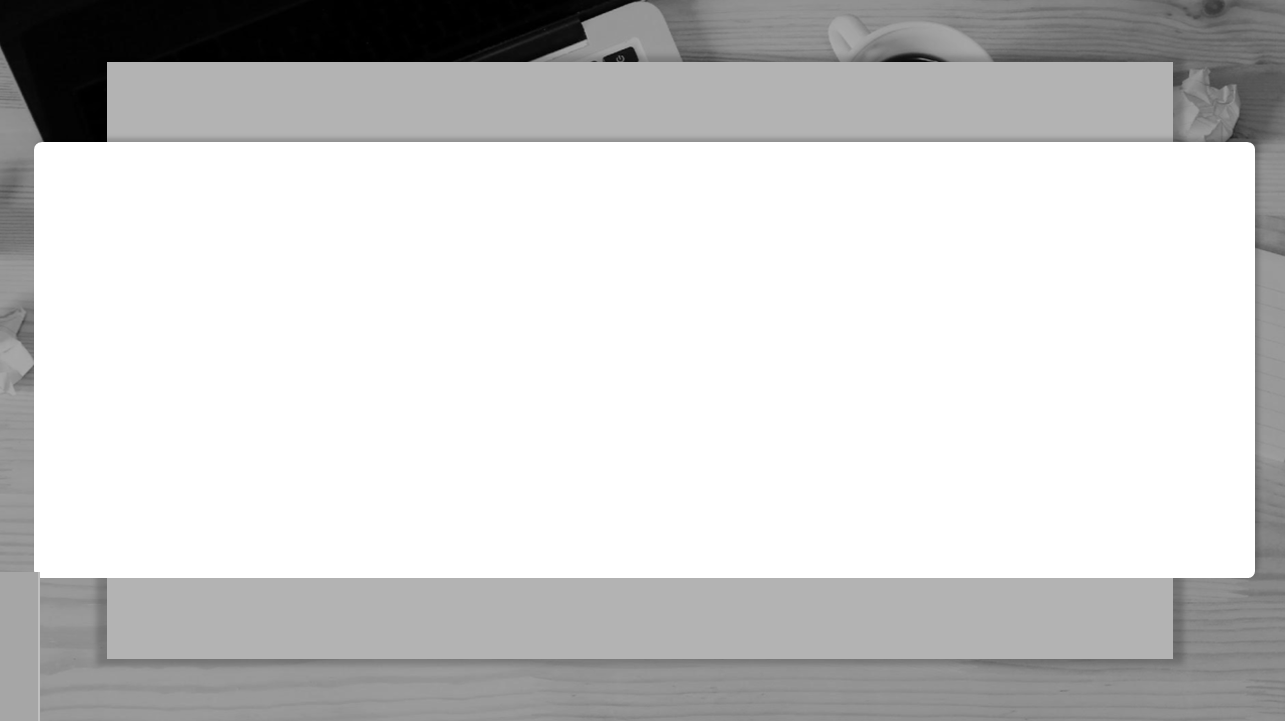 Наличие анализа деятельности по разделу  «Библиотечные фонды (формирование, использование, сохранность):
ЦБС ЗАТО Александровск
ЦБС г. Апатиты
Кандалакшская ЦБС
ЦБС Ковдорского муниципального округа
Ловозерская межпоселенческая библиотека
ЦБС г. Мончегорск
ЦБС г. Оленегорск
Печенгское МБО
Североморская ЦБС
Терская МБ
СБО ЦКД Видяево
ОБО ЦКД ЗАТО Заозерск
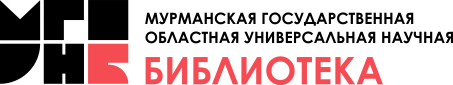 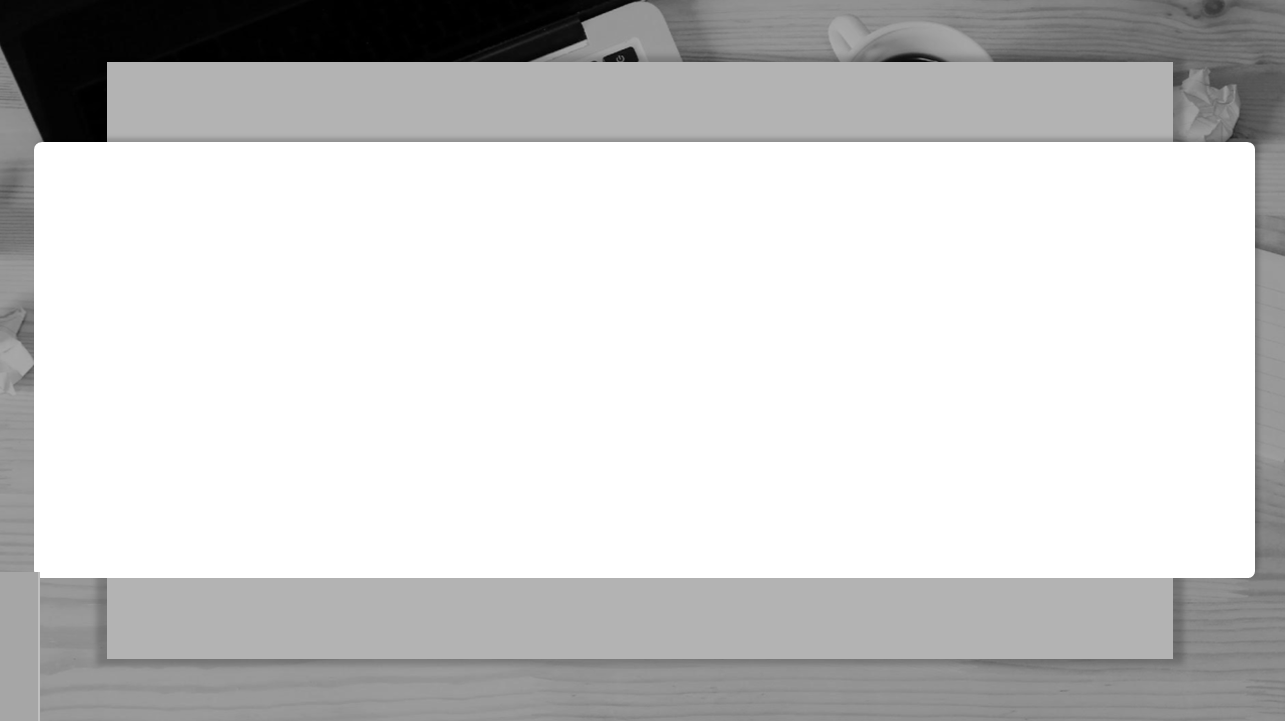 ОБРАТИТЬ ВНИМАНИЕ:
табл. 4.3. Расходы на комплектование библиотечных фондов – в соответствии с данными в 6 НК
 табл. 4.7. : «Выдача документов из библиотечного фонда»  -  на материальных носителях в соответствии с данными в 6НК
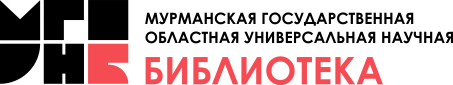 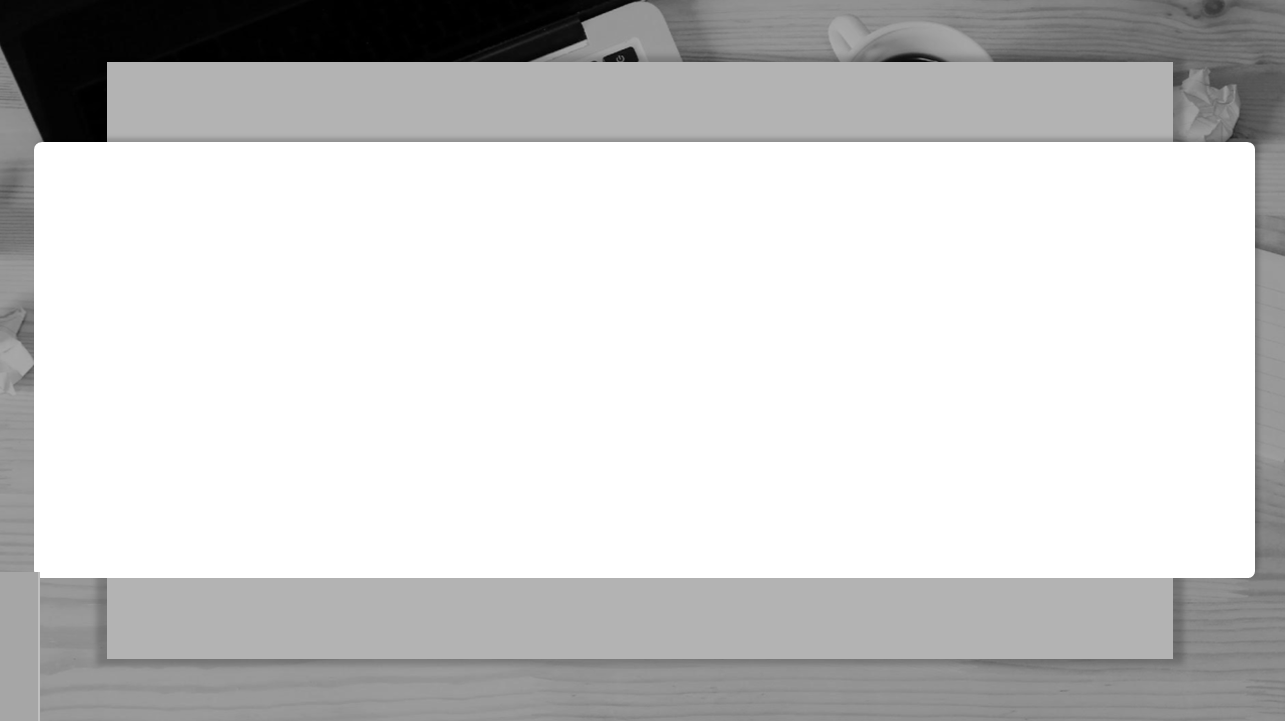 ОСНОВНЫЕ ИСТОЧНИКИ ИНФОРМАЦИИ ДЛЯ ТЕКУЩЕГО КОМПЛЕКТОВАНИЯ
Сайты издательств
Информация книготорговых фирм
Рейтинги
Сайты интернет-магазинов
Книжные соцсети
Профессиональные навигаторы
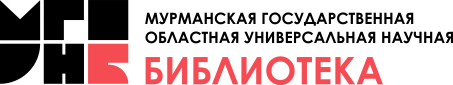 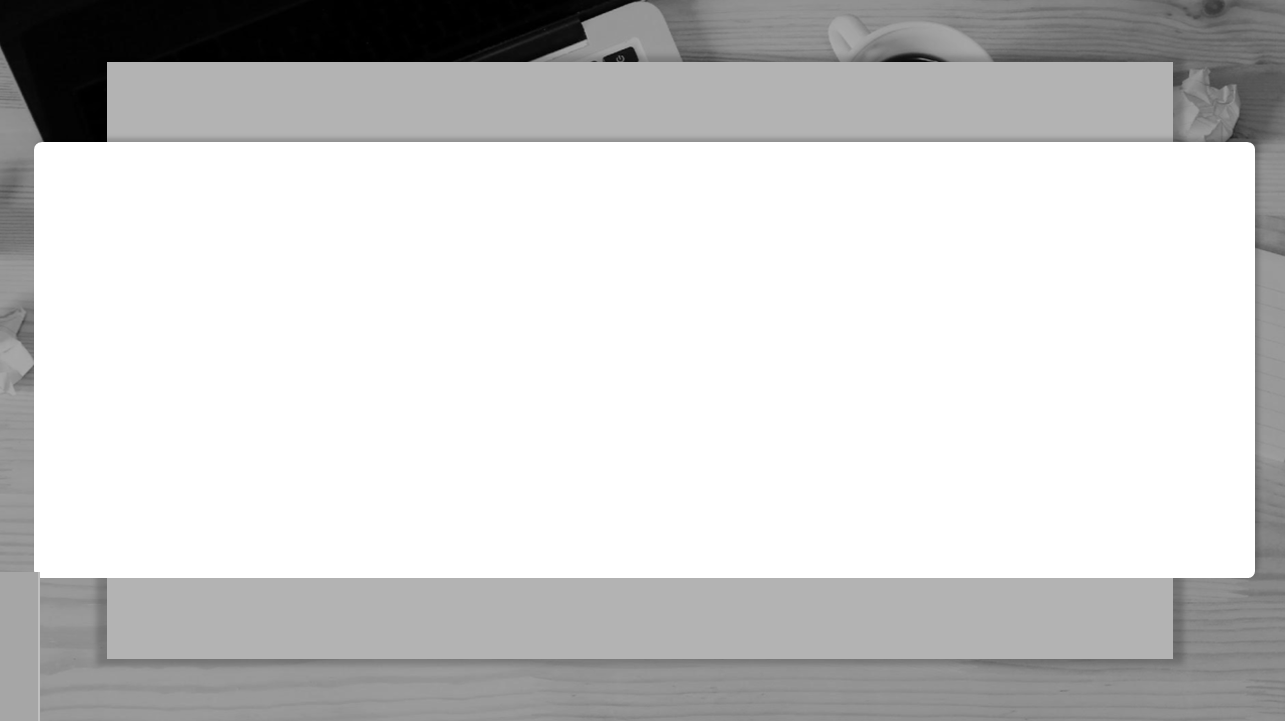 ОСНОВНЫЕ ИСТОЧНИКИ КОМПЛЕКТОВАНИЯ
Региональные книготорговые фирмы
Издательства (прямые связи)
Книготорговые фирмы с функцией библиотечного коллектора
Книжные магазины
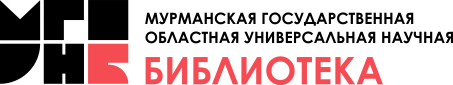 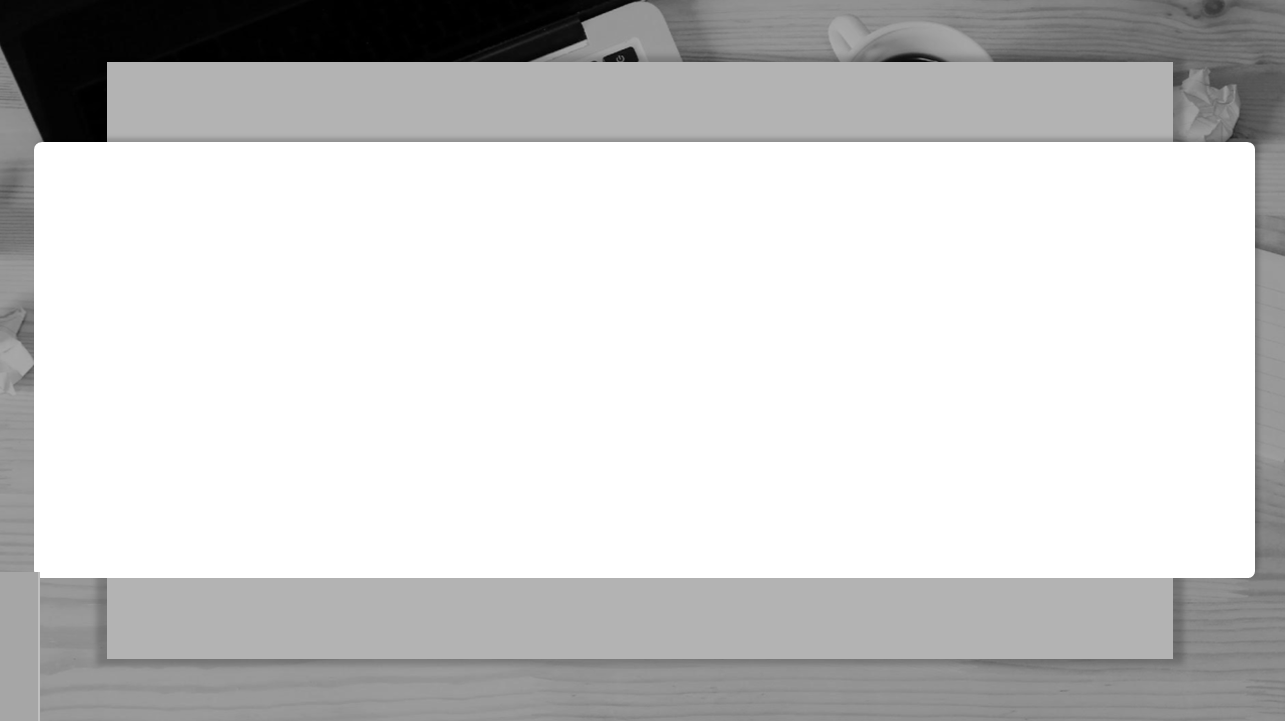 ОСНОВНЫЕ СПОСОБЫ КОМПЛЕКТОВАНИЯ
Покупка
Подписка
Благотворительное комплектование
Получение книг от читателей взамен утраченных
Обязательный экземпляр
Репродуцирование (оцифровка) печатных документов из фонда библиотеки и по договорам с правообладателями
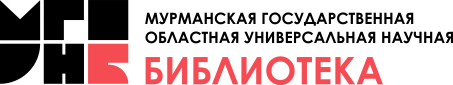 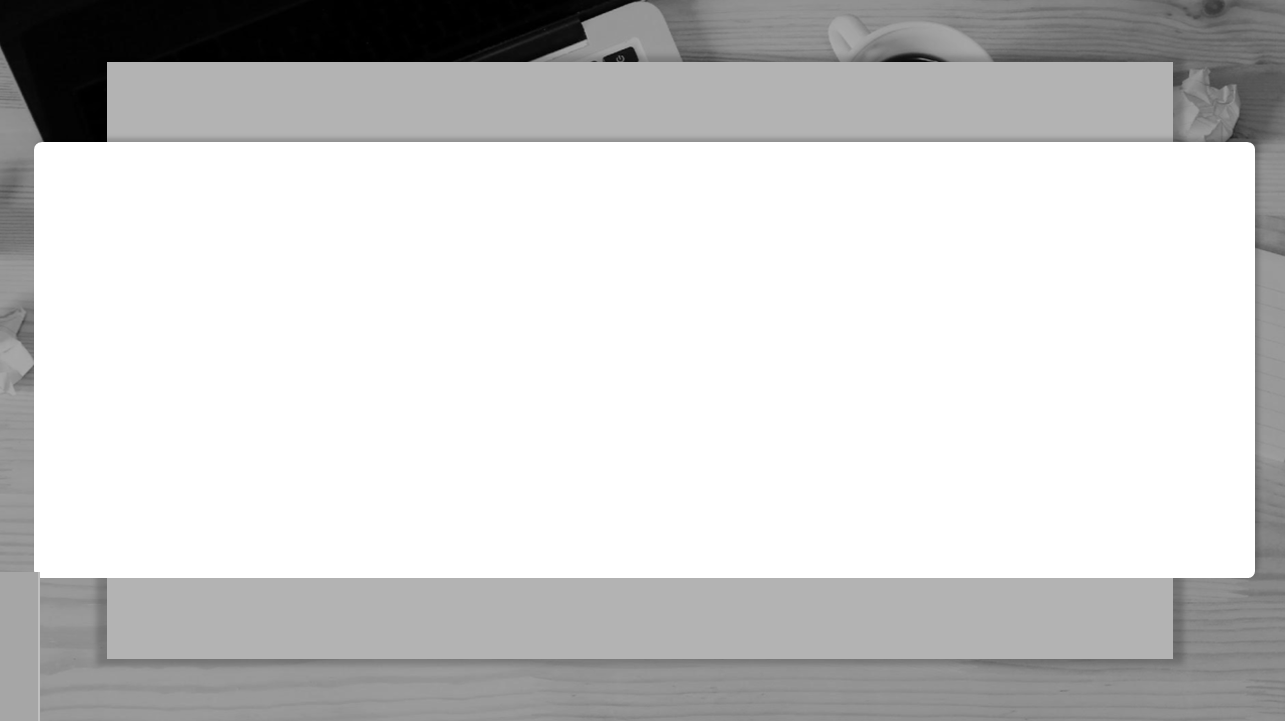 АЛЬТЕРНАТИВНЫЕ ФОРМЫ КОМПЛЕКТОВАНИЯ
Целенаправленная работа с дарами
Сервис «Комплектуемся вместе» на сайте библиотеки
Совместное участие в проектах с издательствами 
    и фирмами
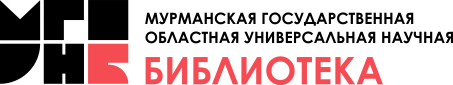 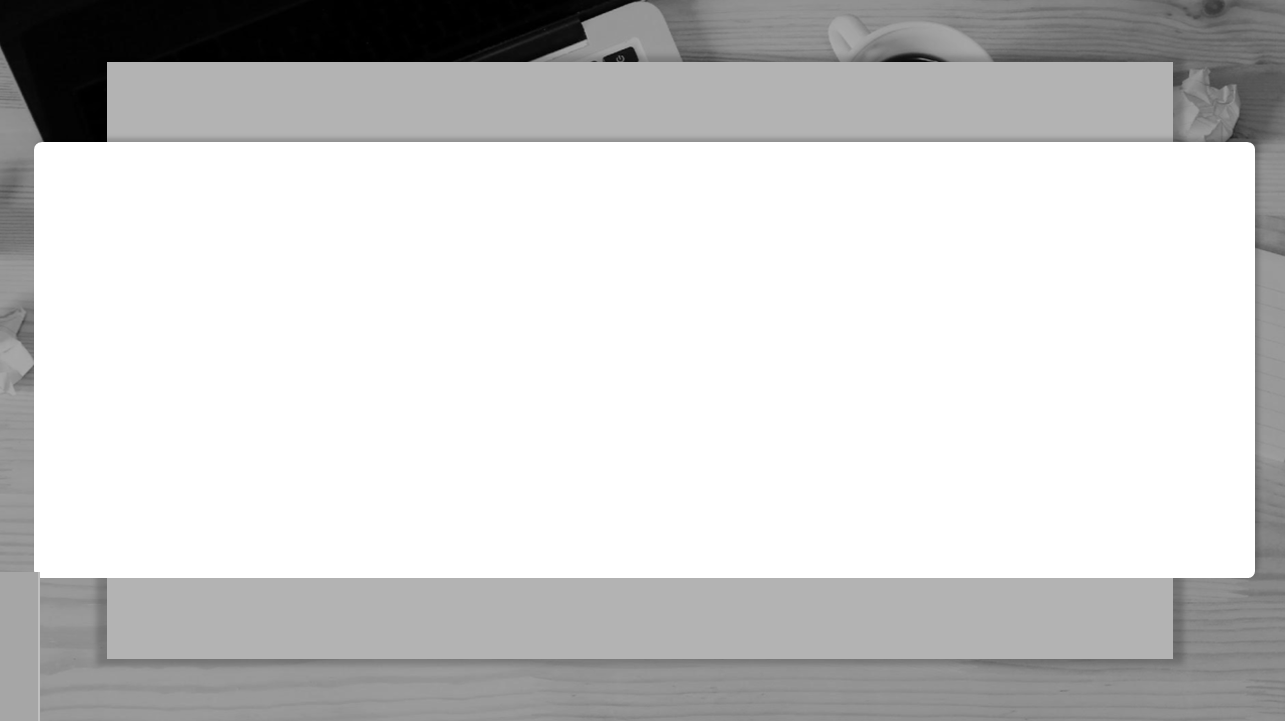 ОСНОВНЫЕ СПОСОБЫ ЗАКУПКИ
Электронный аукцион
Закупка у единственного поставщика до 600 тыс. руб. (п.4.ч.1 ст.93)
Закупка у единственного поставщика до 600 тыс. руб. (п.5ч.1 ст.93)
Закупка у единственного поставщика-автора произведения 
     по договорам 
Запрос котировок
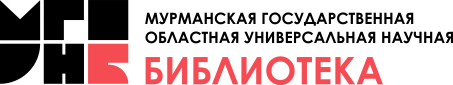 4.3. Расходы на комплектование библиотечных фондов 
по источникам финансирования (в тыс. руб.)
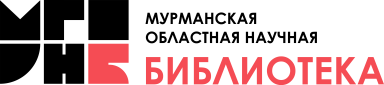 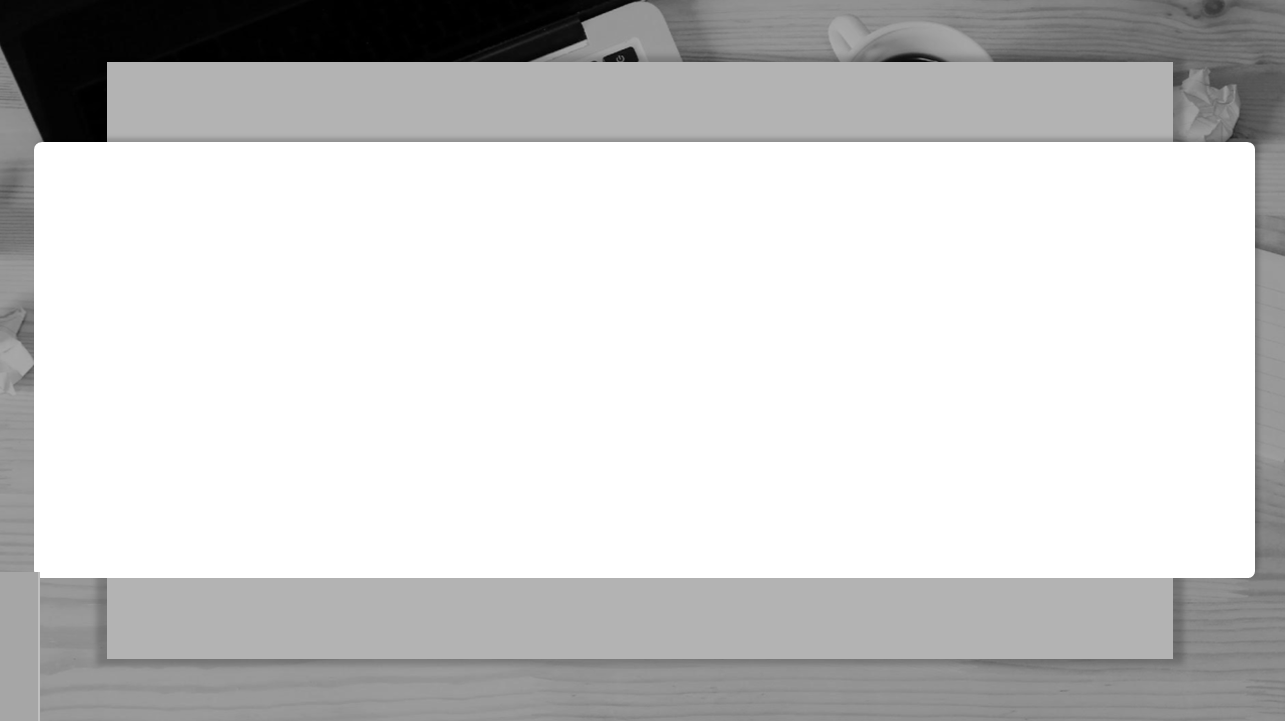 СВЕДЕНИЯ ДЛЯ АНАЛИЗА
1. Какая АБИС используется (версия)
2. Перечислить все ЭК и БД с объемами БЗ
3. Анализ работы по созданию информационных ресурсов в сравнении: ввод текущих поступлений, ретроконверсия (доля отраженного фонда в ЭК, перспективы), удаление БЗ, продвижение ЭК: (доступ к ЭК на собственном сайте или через Сводный каталог, наличие на сайте информации о каталоге и его описание, наличие на сайте инструкций по методике   поиска и т.д.)
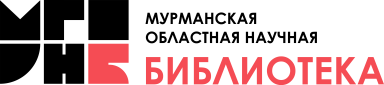 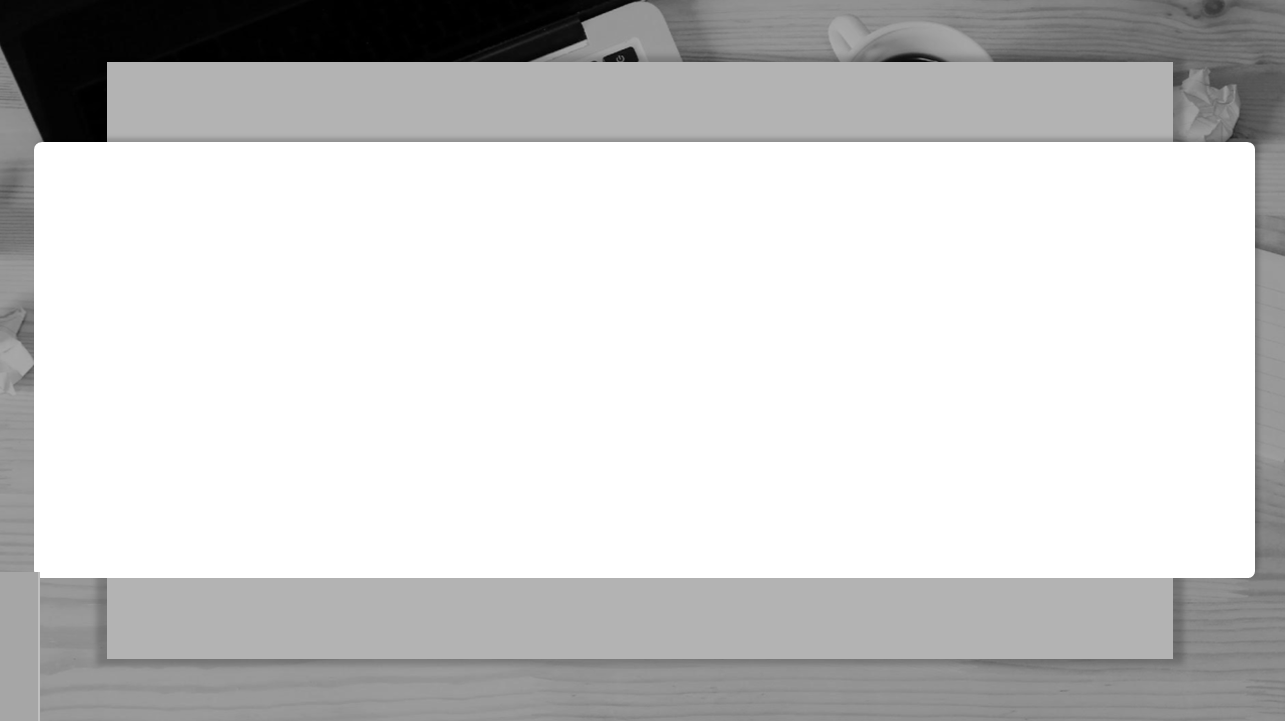 СВЕДЕНИЯ ДЛЯ АНАЛИЗА
4. Участие библиотеки в корпоративных проектах федерального и регионального уровней, иных проектах. Неучастие – объяснить причину. Анализ работы в проектах.
5. Карточные каталоги
6. Выводы
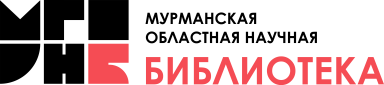 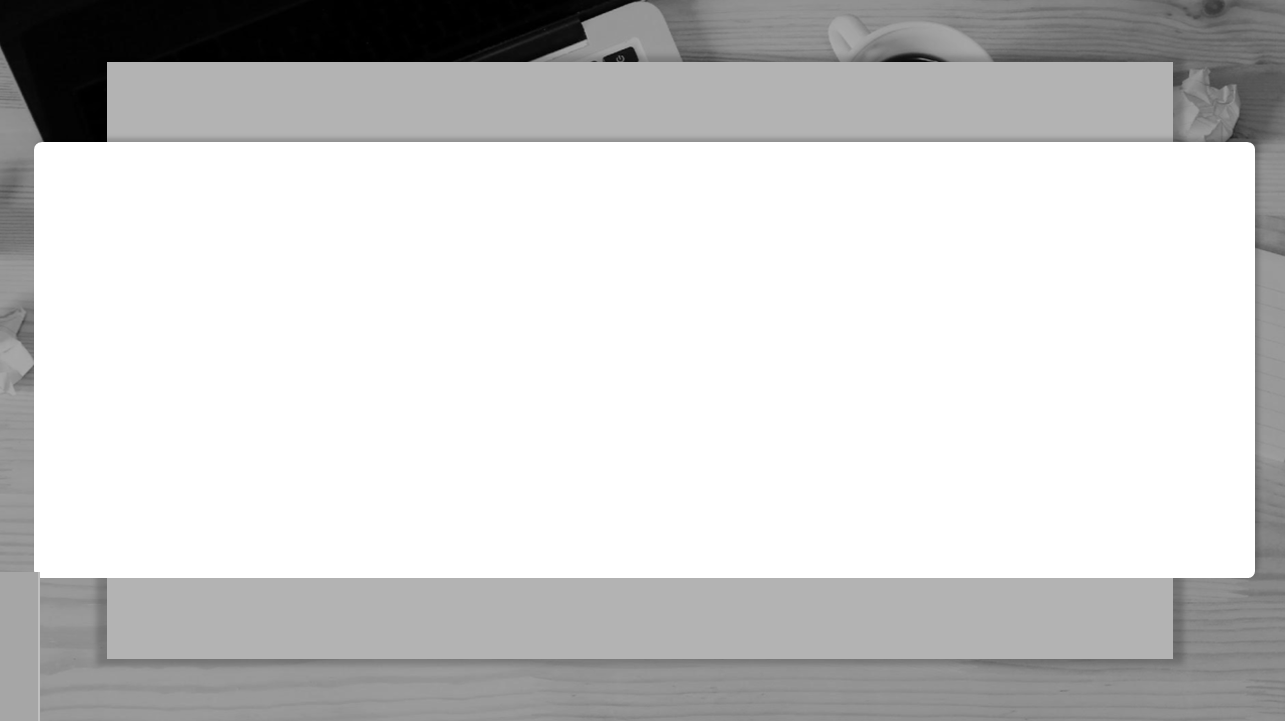 5. Электронные и сетевые ресурсы
Автоматизированная библиотечная информационная система, используемая учреждением для создания баз данных (название, версия): 
нет 

Автоматизированная библиотечная информационная система, используемая учреждением для создания баз данных (название, версия): 
САБ ИРБИС64

Автоматизированная библиотечная информационная система, используемая учреждением для создания баз данных (название, версия): 
ИРБИС-64 v 2011/1.
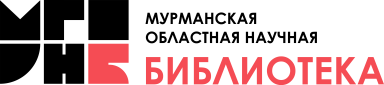 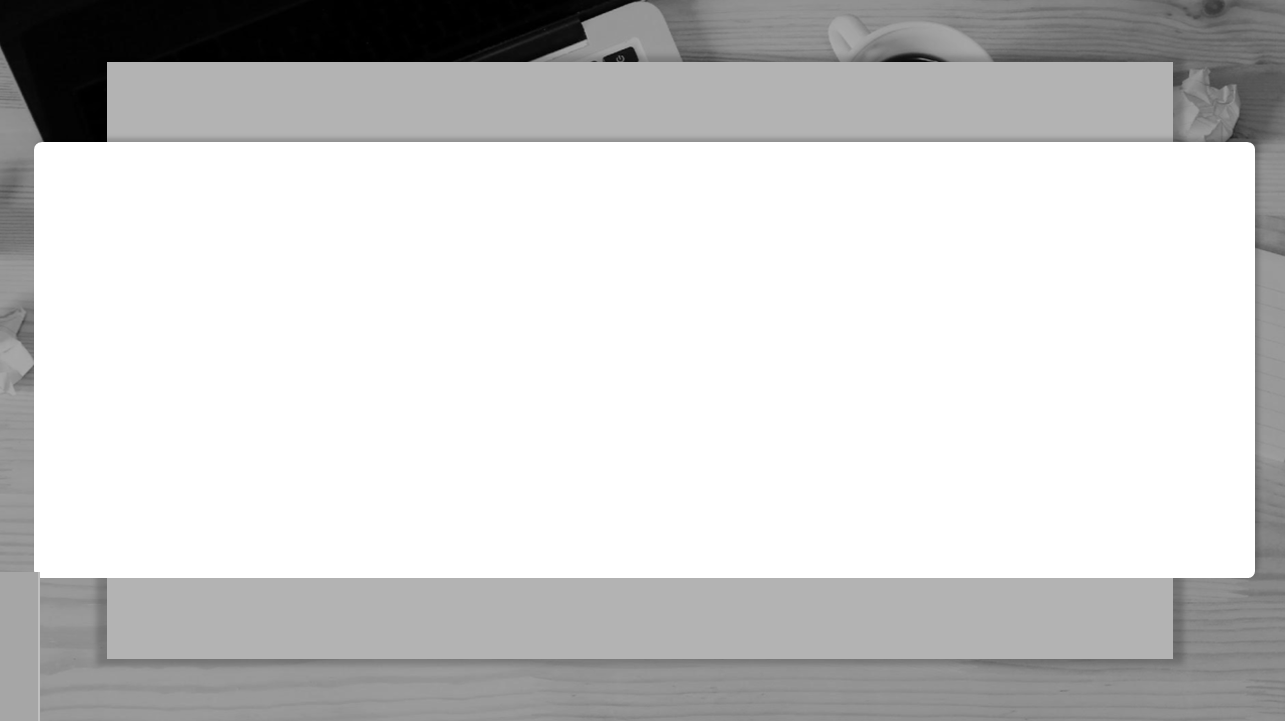 5.1. Формирование электронного каталога и библиографических баз данных
* перечислить библиографические базы данных и электронные каталоги, создаваемые учреждением
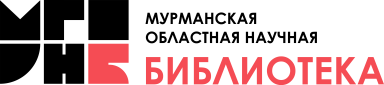 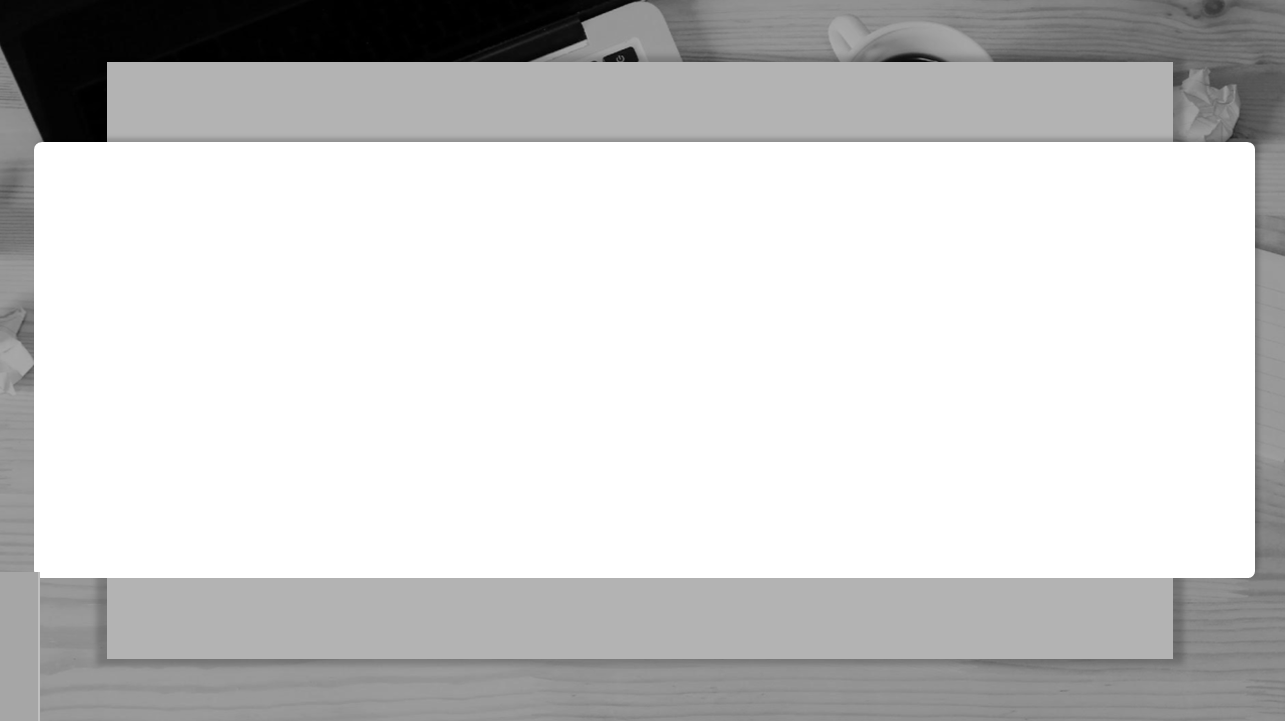 Термины
Электронная картотека статей
База данных «Статьи» или База данных статей
Краеведческая картотека статей
База данных «Краеведение» или Краеведческая база данных
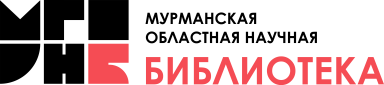 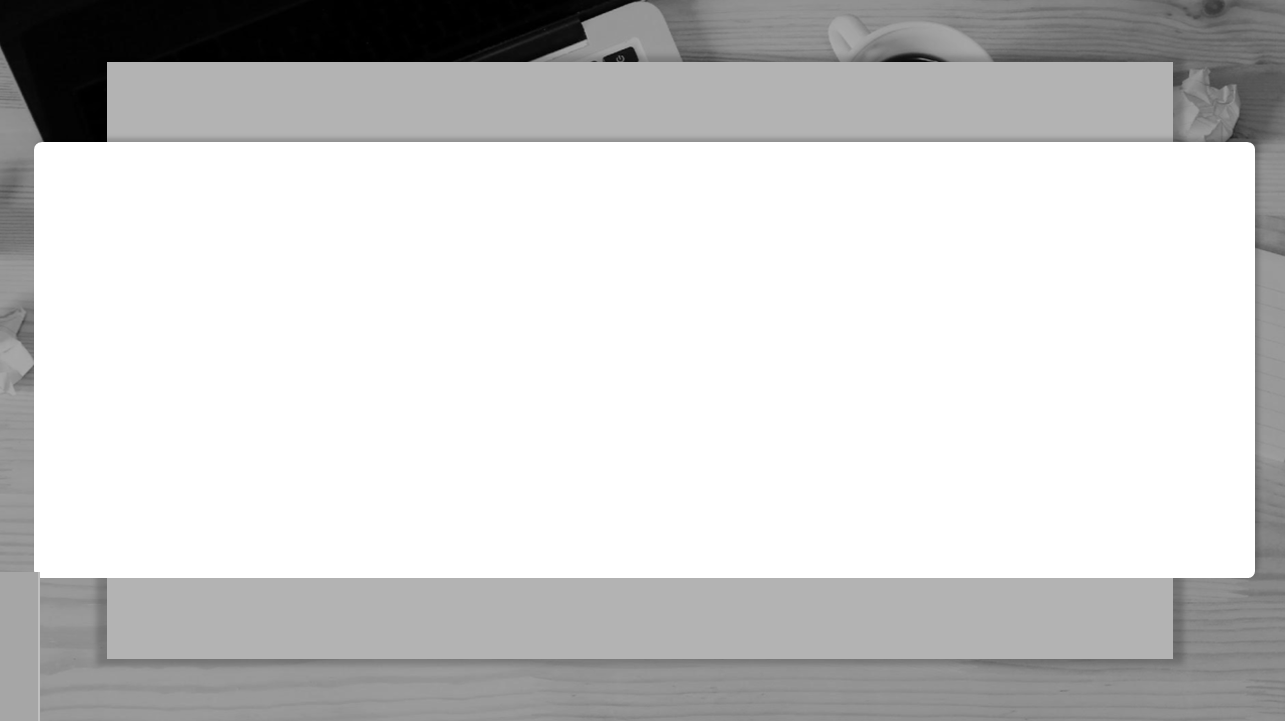 3.2 Муниципальное задание. Муниципальные работы
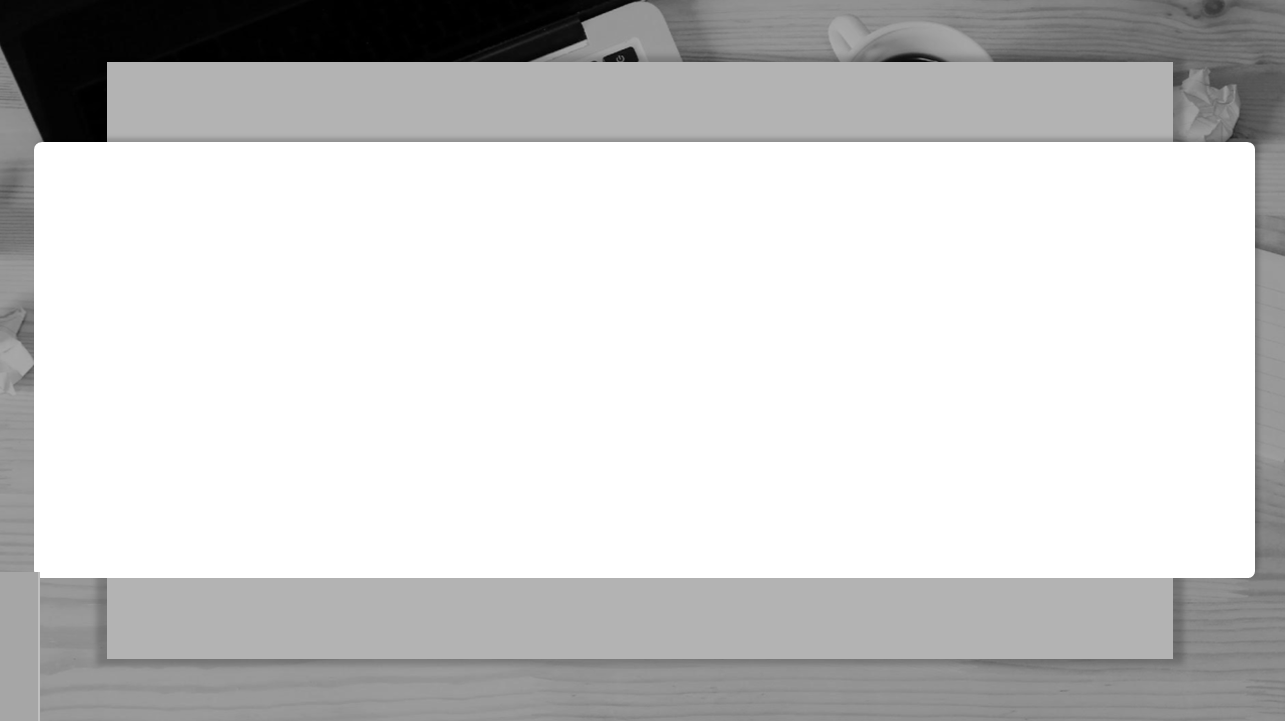 5.1.1. Формирование электронного каталога
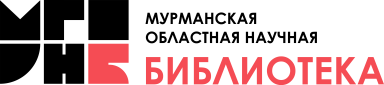 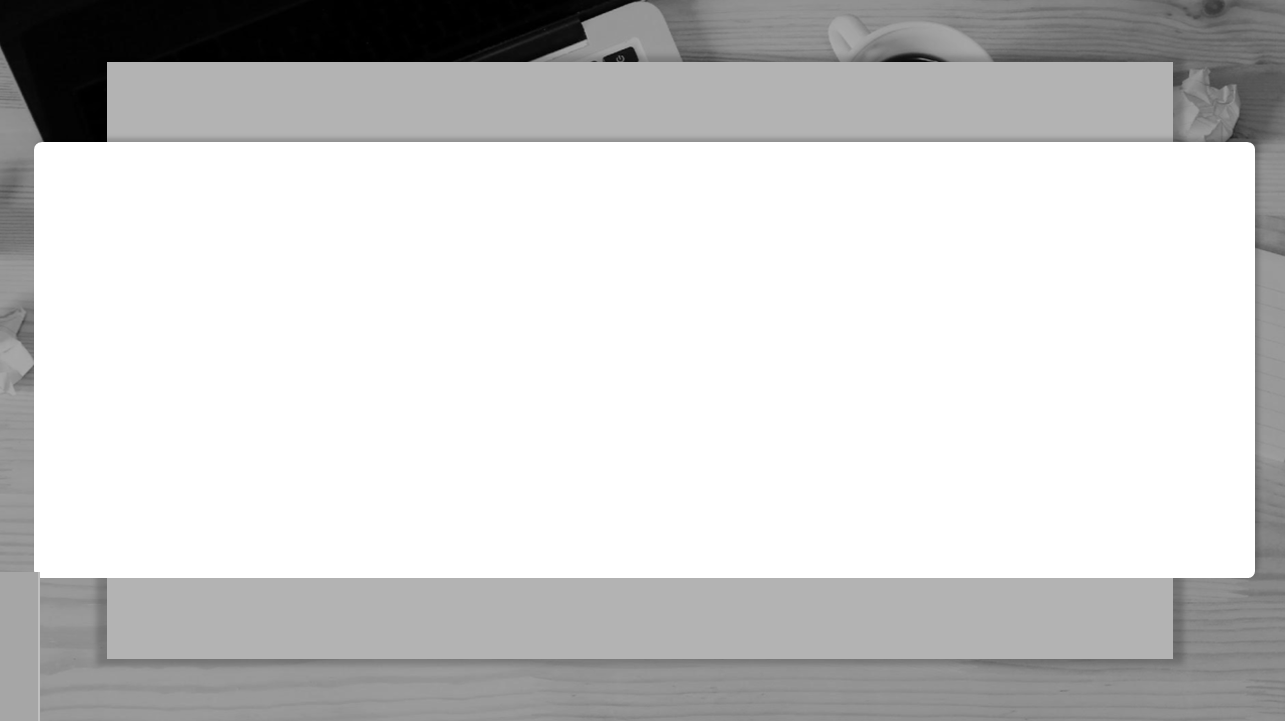 Доля фонда, отраженного в ЭК
Формула расчета доли: 

ЭКх100:Ф=Д, где  Д – доля фонда в % за отчетный период, ЭК – кол-во библиографических записей в ЭК  библиотеки,  Ф –  количество названий библиотечного фонда
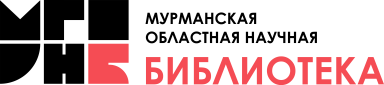 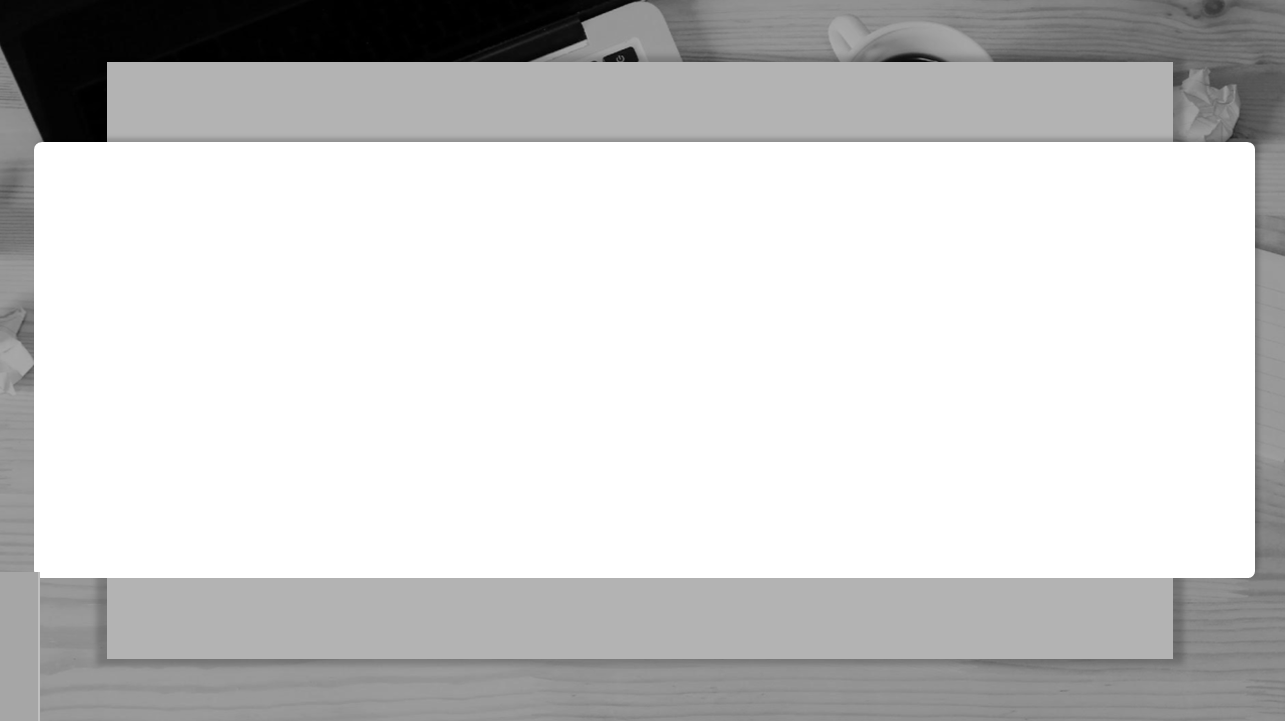 5.1.1. Формирование электронного каталога
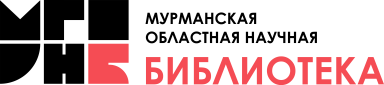 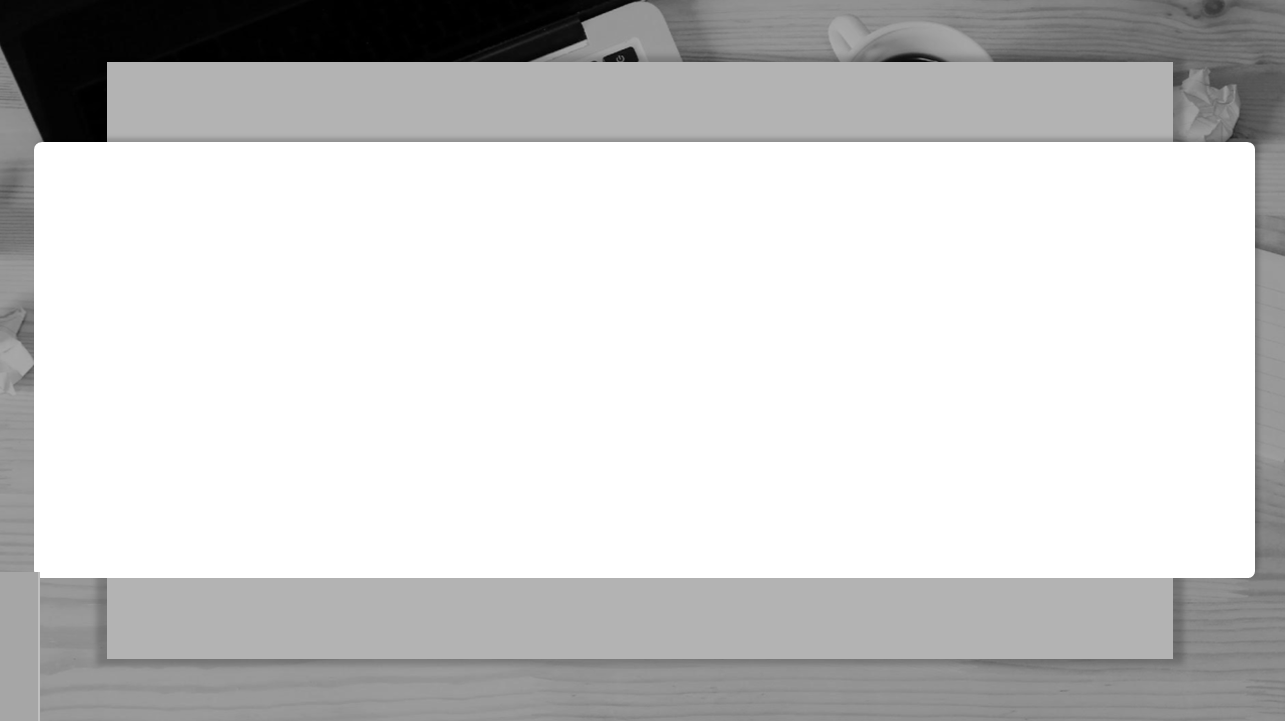 5.2. Участие в федеральных корпоративных проектах по формированию электронных каталогов и баз данных
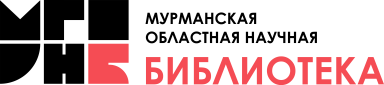 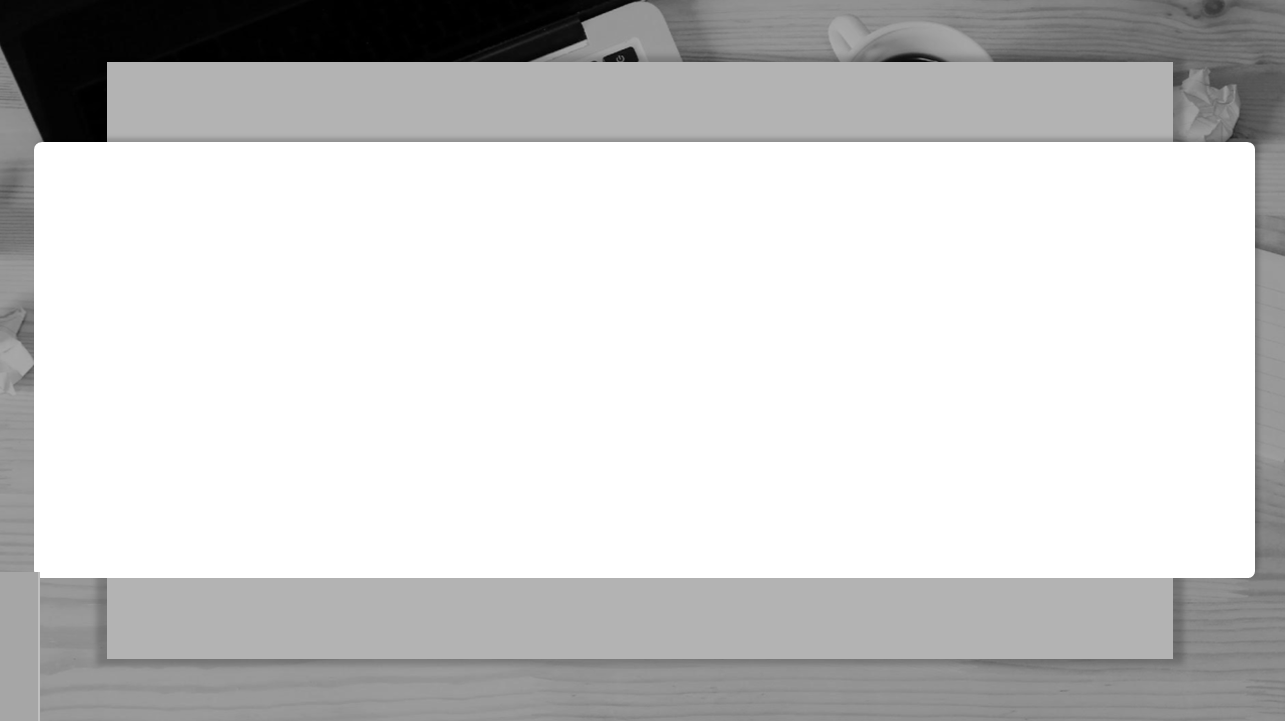 5.2. Участие в федеральных корпоративных проектах по формированию электронных каталогов и баз данных
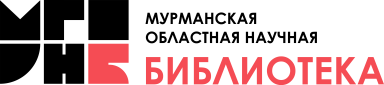 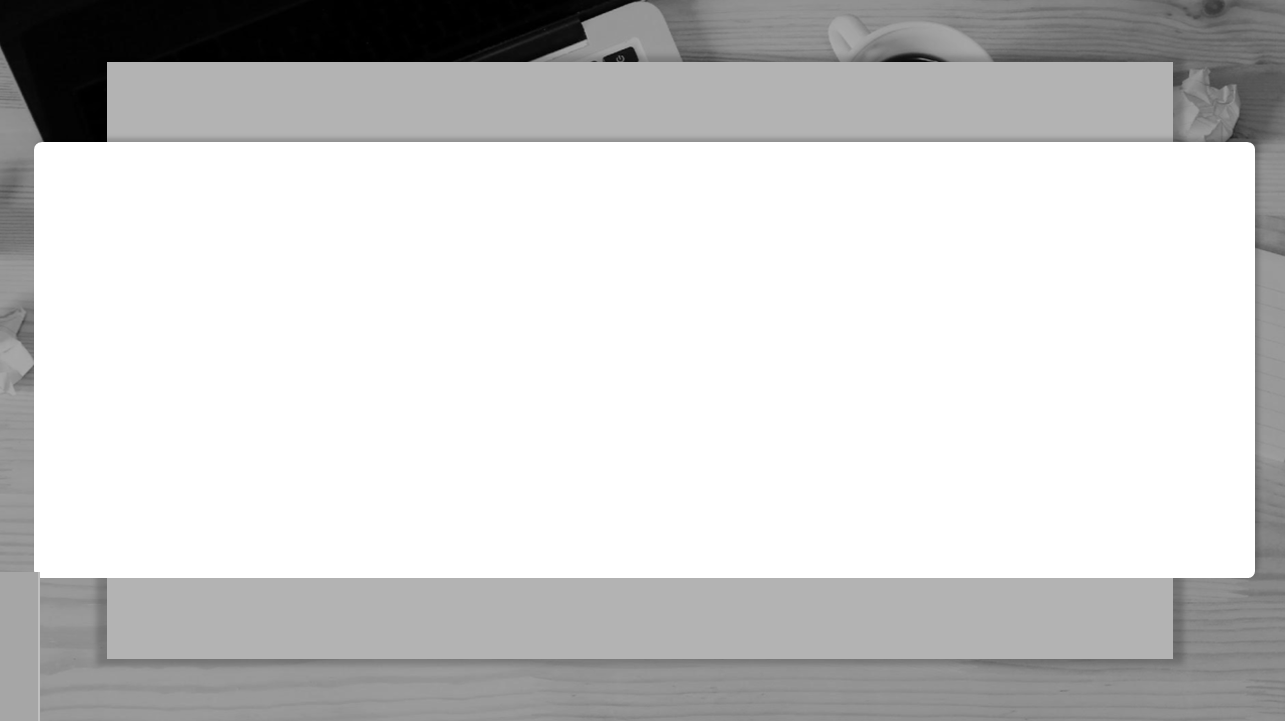 5.2. Участие в других федеральных корпоративных проектах
Перечислять все проекты, в которых участвует библиотека, 
с названиями проектов
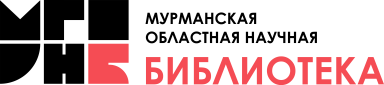 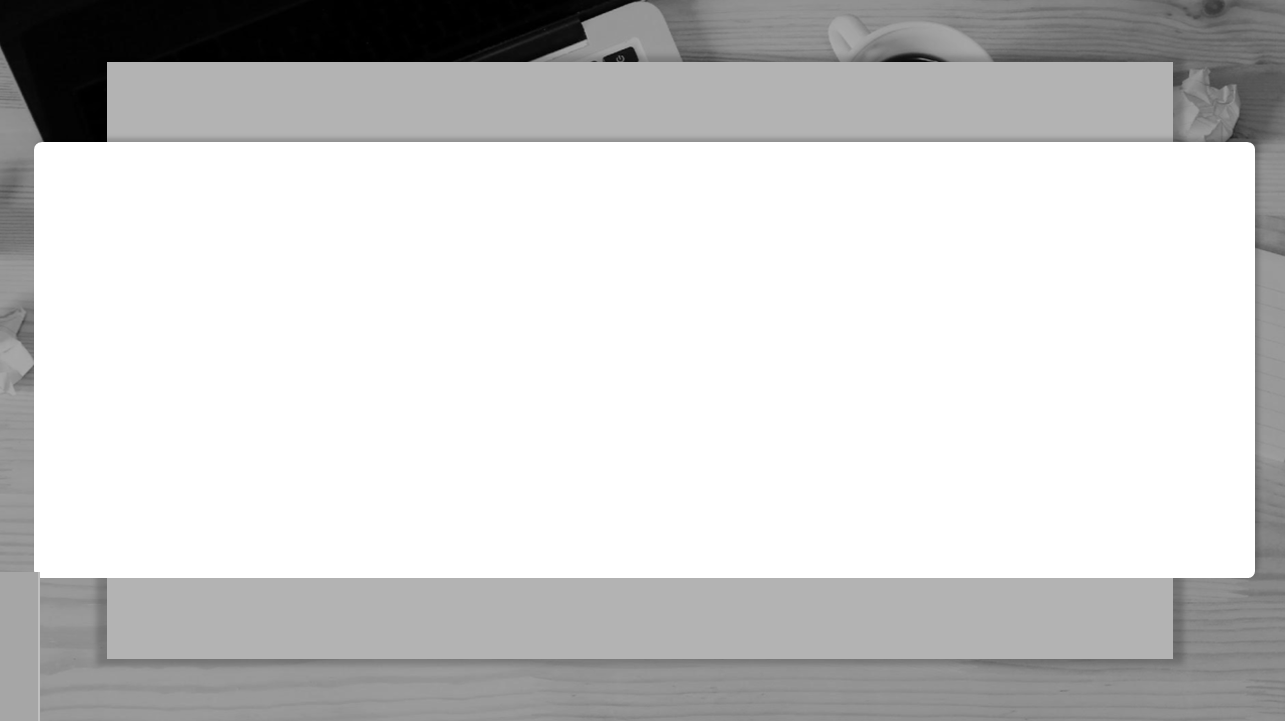 5.3. Участие в региональных корпоративных проектах по формированию электронных каталогов
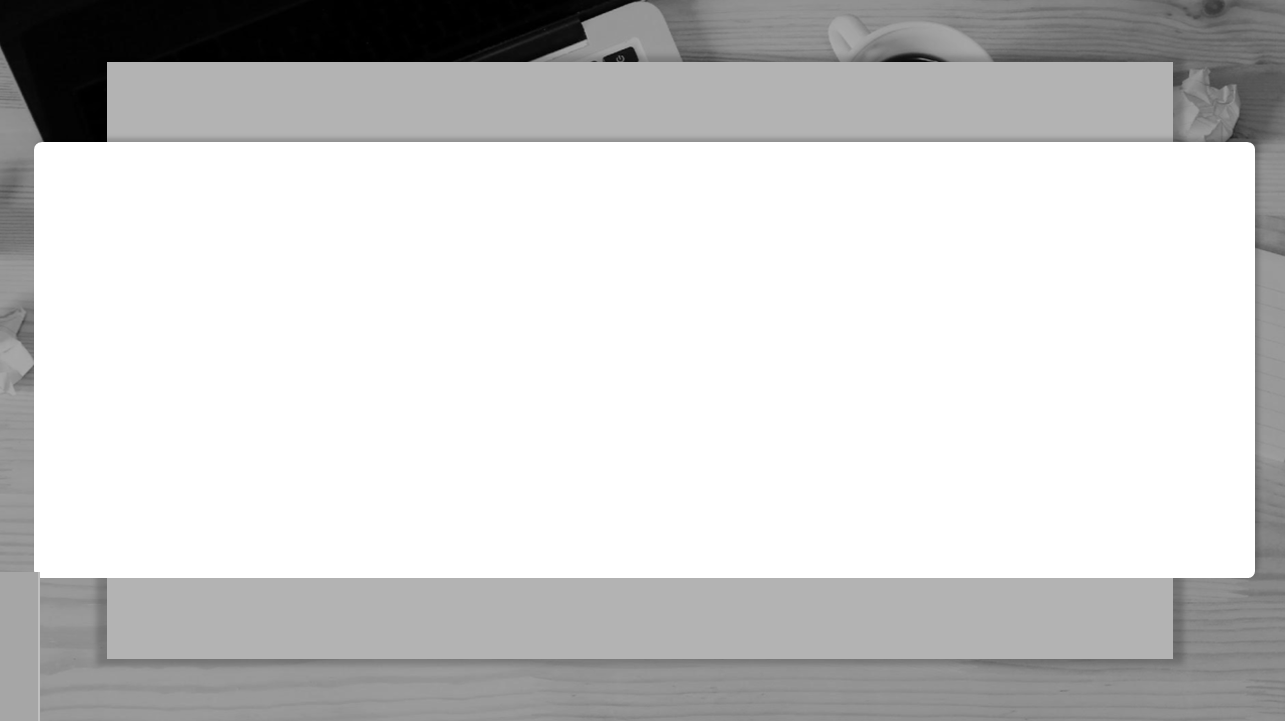 5.3. Участие в региональных корпоративных проектах по формированию электронных каталогов
Правильно приводить цифру общего объема ЭК, переданного в СЭКбМО 
(В МГОУНБ)
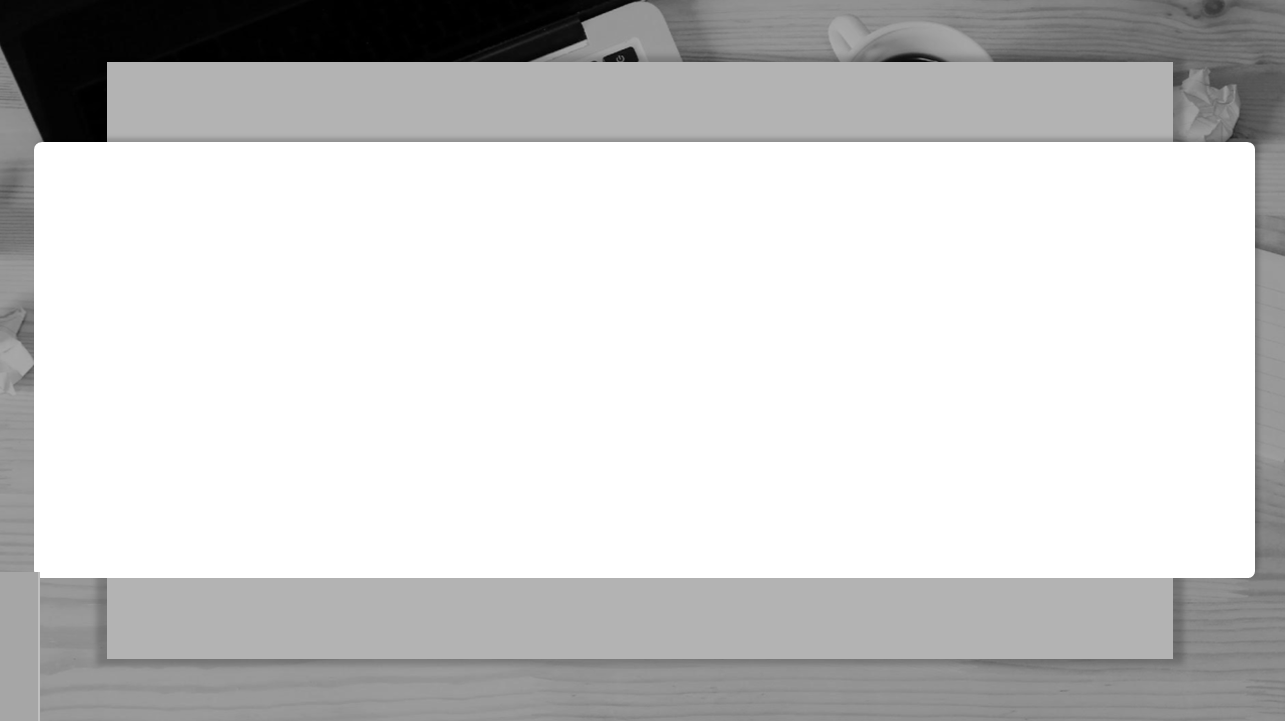 5.5 Оцифровка документов
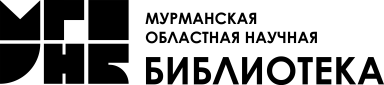 5.6.1. Сетевые ресурсы. 
Электронные сетевые удаленные и инсталлированные ресурсы
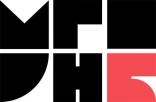 Основные ошибки
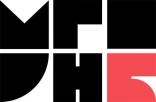 1. ЛОКАЛЬНЫЙ И УДАЛЕННЫЙ ДОСТУП
Сетевой ресурс локального (внутреннего) доступа: 
Электронный ресурс, размещенный на серверах или иных устройствах 
в составе сети библиотеки или информационного центра.

Сетевой ресурс удаленного (дистанционного) доступа: 
Электронный ресурс, размещенный на серверах или иных устройствах вне сети библиотеки или информационного центра.
Основные ошибки
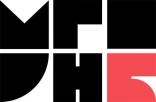 2. ТОЧКА ДОСТУПА И АРМ

*Точка доступа   - предоставление доступа к электронным ресурсам 
по статическому IP-адресу учреждения

** АРМ (автоматизированное рабочее место читателя) – количество отдельно выделенных мест для работы читателей
5.6.2. Предоставление  доступа  пользователям  к  ресурсам  Национальной  электронной 
библиотеки (НЭБ) и Президентской  библиотеки (при наличии договора и статического ip-адреса)
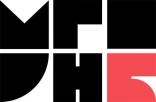 *Точка доступа   - предоставление доступа к электронным ресурсам по статическому IP-адресу учреждения.
** АРМ (автоматизированное рабочее место читателя) – количество отдельно выделенных мест для работы читателей.
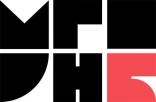 Основные ошибки
3. Анализ использования электронных сетевых ресурсов.

    4. Выводы по разделу: положительные изменения и ключевые проблемы формирования и использования электронных ресурсов в библиотечной сфере муниципального образования.
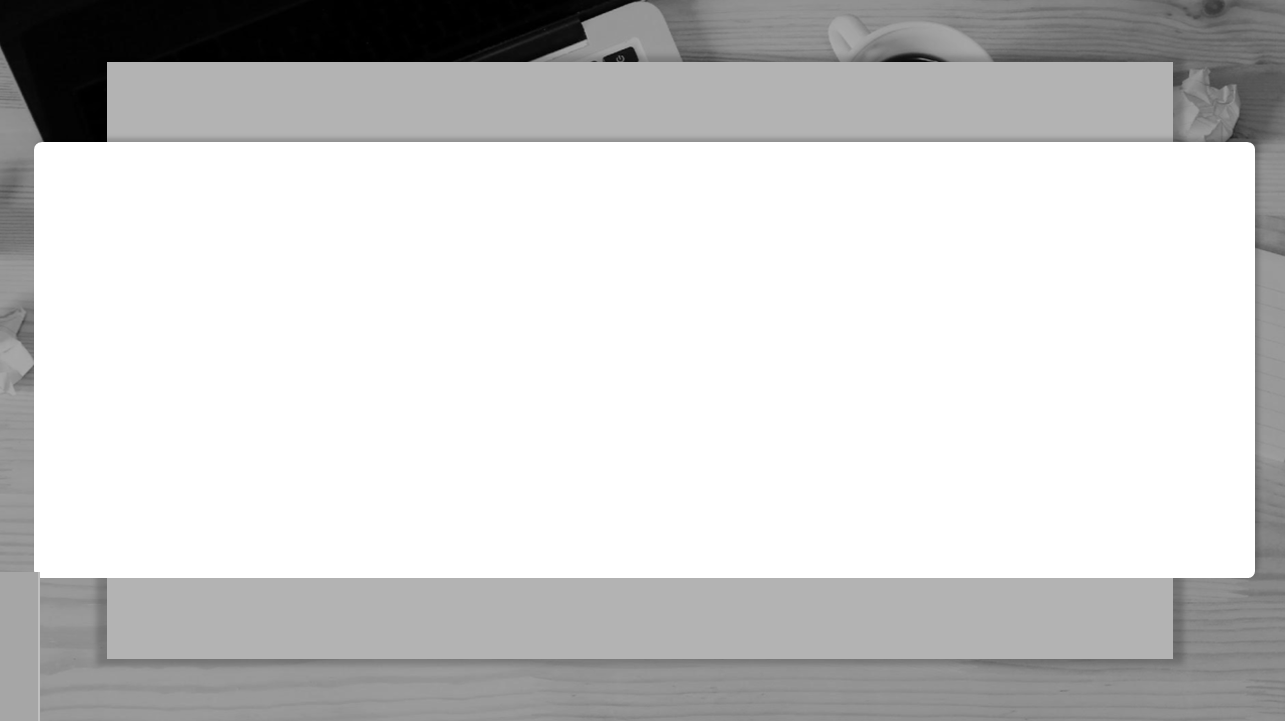 Внимательное заполнение таблиц, ответы на все вопросы
Перечисление культурно – массовых мероприятий делать не надо! В таблице – самые яркие примеры!Необходимо указать общие данные по количеству мероприятий и посетителей. Общая характеристика основных направлений библиотечного обслуживания населения описывается с учетом расстановки приоритетов в анализируемом году. При раскрытии актуальных направлений работы необходимо делать акцент на проектах, программах, актуальных услугах и инновационных формах обслуживания.
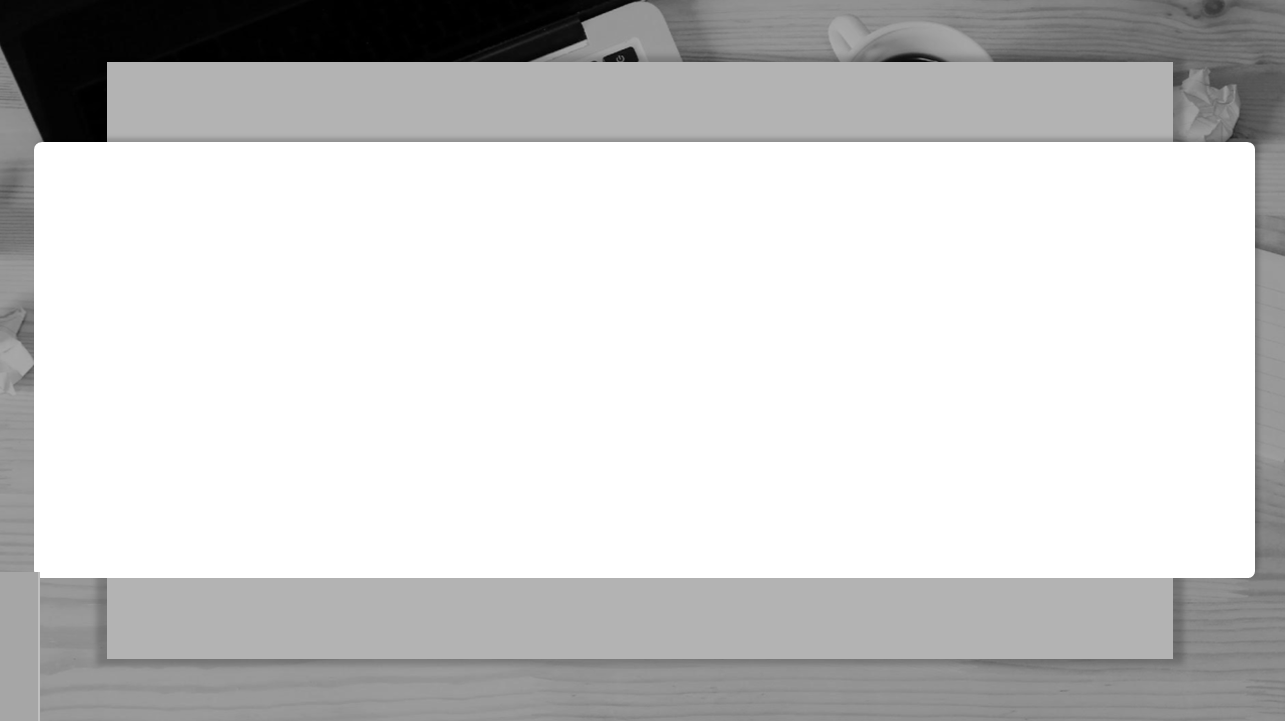 Внимательное заполнение таблиц, ответы  на все  вопросы
В выводах:Участие в проекте «Пушкинская карта»:- проанализировать какие формы и темы мероприятий вызвали наибольший интерес у читательской аудитории; - указать какие трудности возникают при реализации проекта «Пушкинская карта»;- проанализировать и кратко описать наиболее удачное мероприятие
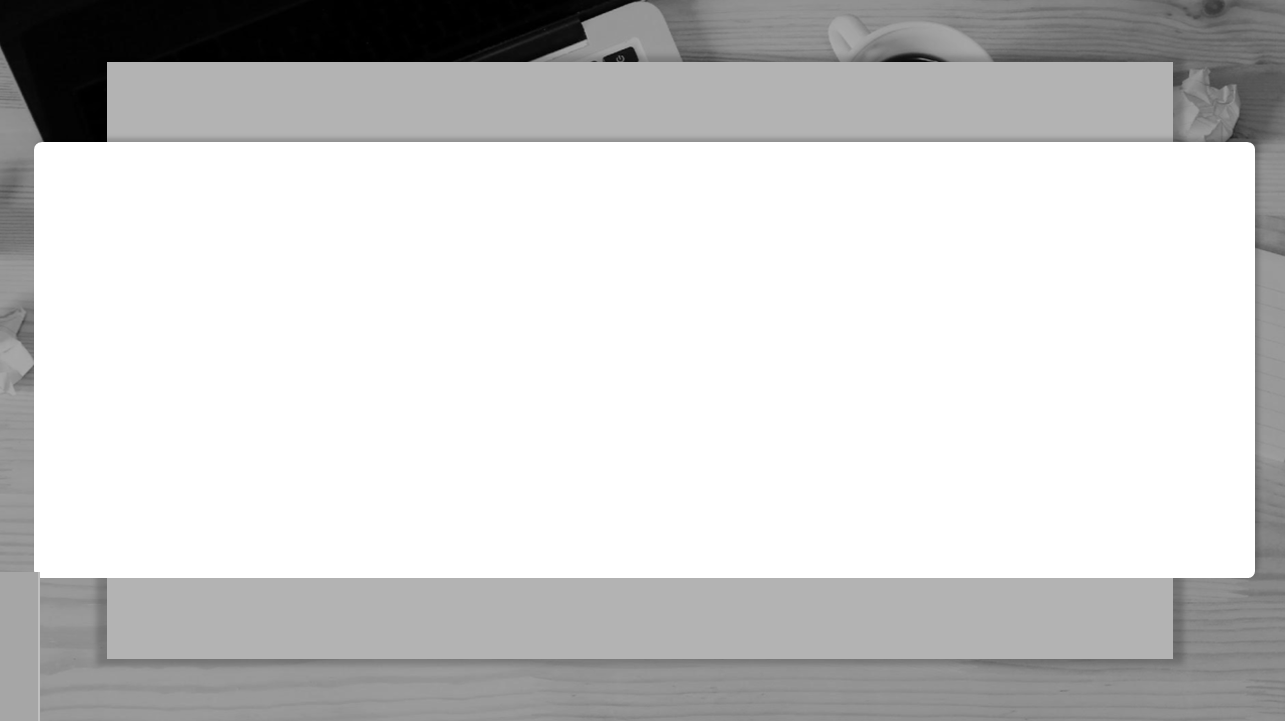 Внимательное заполнение таблиц, ответы  на все вопросы
Мероприятия по гражданско-патриотическому просвещению – в  том числе, описать мероприятия, темы, которые связаны с СВО (специальная военная операция) и с новыми регионами РФ, вошедшими в состав России в 2022 году.
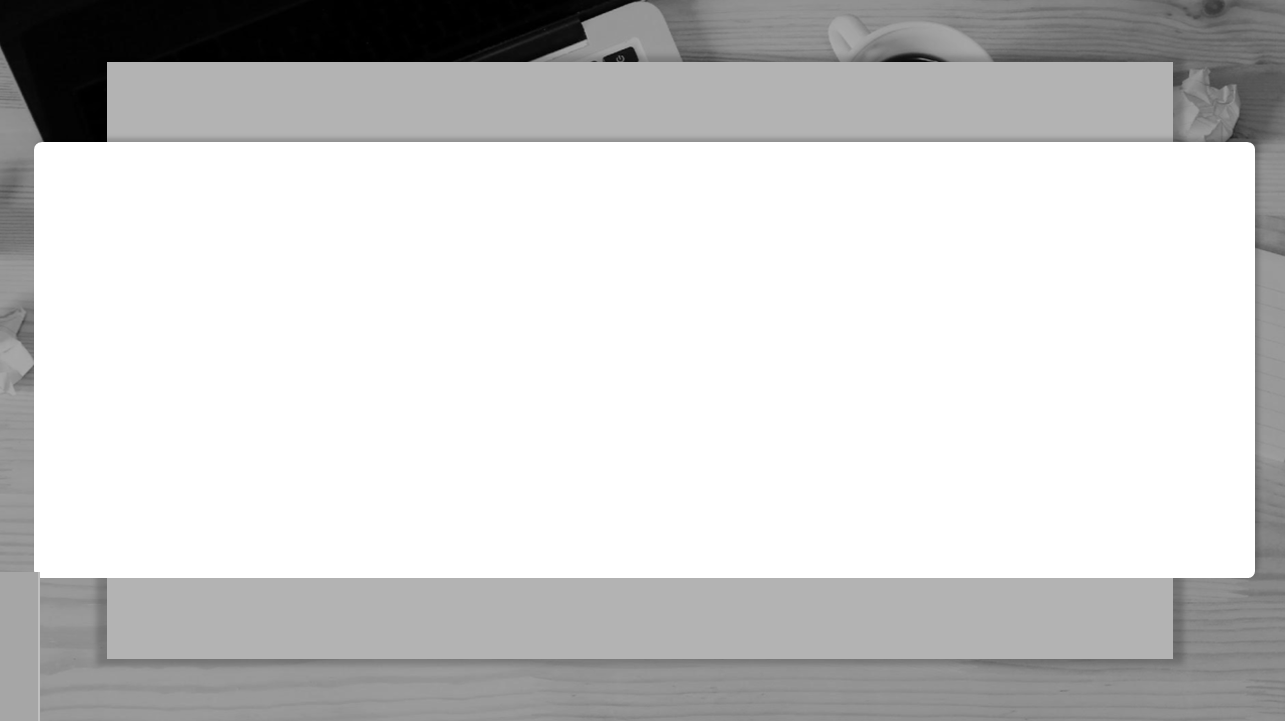 Внимательное заполнение таблиц, ответы на все вопросы
И, конечно, выводы!
Привести краткую характеристику читательской аудитории (структура, интересы и предпочтения, наблюдаемые изменения), влияние читательской аудитории  на организацию и развитие библиотечного обслуживания,
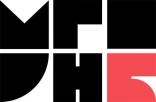 6.7. Обслуживание удаленных пользователей
Онлайн-сервисы библиотеки*
*перечислить все онлайн-сервисы, которые есть в библиотеке для пользователей: доступ к ЭК, виртуальные справочные  службы, 
онлайн-консультант, электронный абонемент, онлайн-продление, онлайн-заказ (онлайн-бронирование), электронная доставка документов, обратная связь и др.
Если в библиотеке нет собственного электронного каталога, а только осуществляется ввод изданий в Сводный каталог библиотек 
Мурманской области, таблица не заполняется.
Анализ обращений к электронному каталогу и библиографическим базам данных библиотеки в удаленном режиме на сайтах библиотеки 
за 3 года.
7. Справочное, информационное и социально-правовое 
обслуживание пользователей
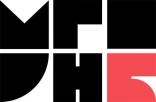 7.1. Справочное обслуживание
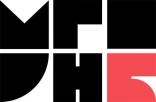 7.2. Виртуальное справочное обслуживание*
Количество выполненных справок по годам должно соответствовать статистическим данным в отчетах за предыдущие периоды
7.3. Библиографическое информирование пользователей
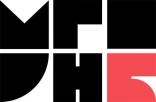 * Анализ информационного обслуживания индивидуальных и коллективных абонентов в динамике за 3 года. 
Описать тематику запросов, состав абонентов, основные проблемы и достижения.
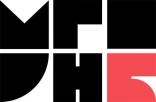 7.3. Библиографическое информирование пользователей
Анализ информационного обслуживания индивидуальных и коллективных абонентов 
в динамике за 3 года. 
Описать тематику запросов, состав абонентов, основные проблемы и достижения.
Социально-правовое обслуживание пользователей
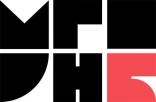 Анализ работы по данному направлению: указать основные категории пользователей, перечислить наиболее крупные и инновационные мероприятия в данном направлении, программы и  проекты; осуществление правового информирования (бесплатная юридическая помощь), перечислить справочно-правовые системы, используемые в обслуживании пользователей; привести примеры библиографической продукции, созданной в отчётном году по указанному направлению деятельности.
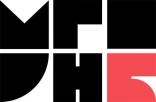 Межбиблиотечный абонемент и электронная доставка документов
ОСНОВНЫЕ ОШИБКИ
1. Несовпадение статистических показателей за предыдущие годы.
 2. Несоответствие показателей в отчете реальной статистике.
 3. ОБЯЗАТЕЛЬНО необходимо проводить анализ показателей, справочного обслуживания.
Межбиблиотечный абонемент и электронная доставка документов
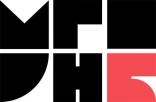 7.7. Межбиблиотечный абонемент и электронная доставка документов
Межбиблиотечный абонемент и электронная доставка документов
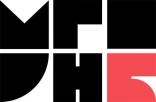 Анализ показателей МБА и ЭДД, категории пользователей услуги МБА и ЭДД; причины отказов читателям 
и библиотекам.
Анализ справочного обслуживания по системе МБА и ЭДД (в стационаре и удаленном режиме). Описать основные проблемы и достижения.
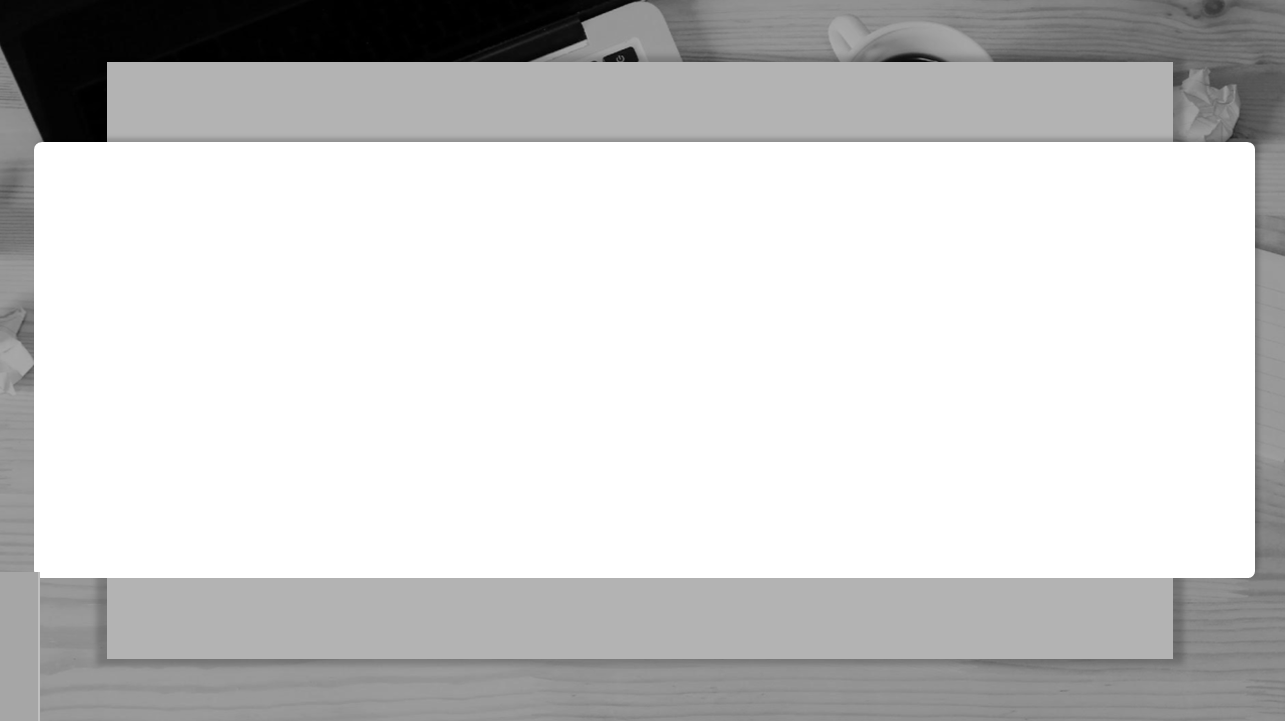 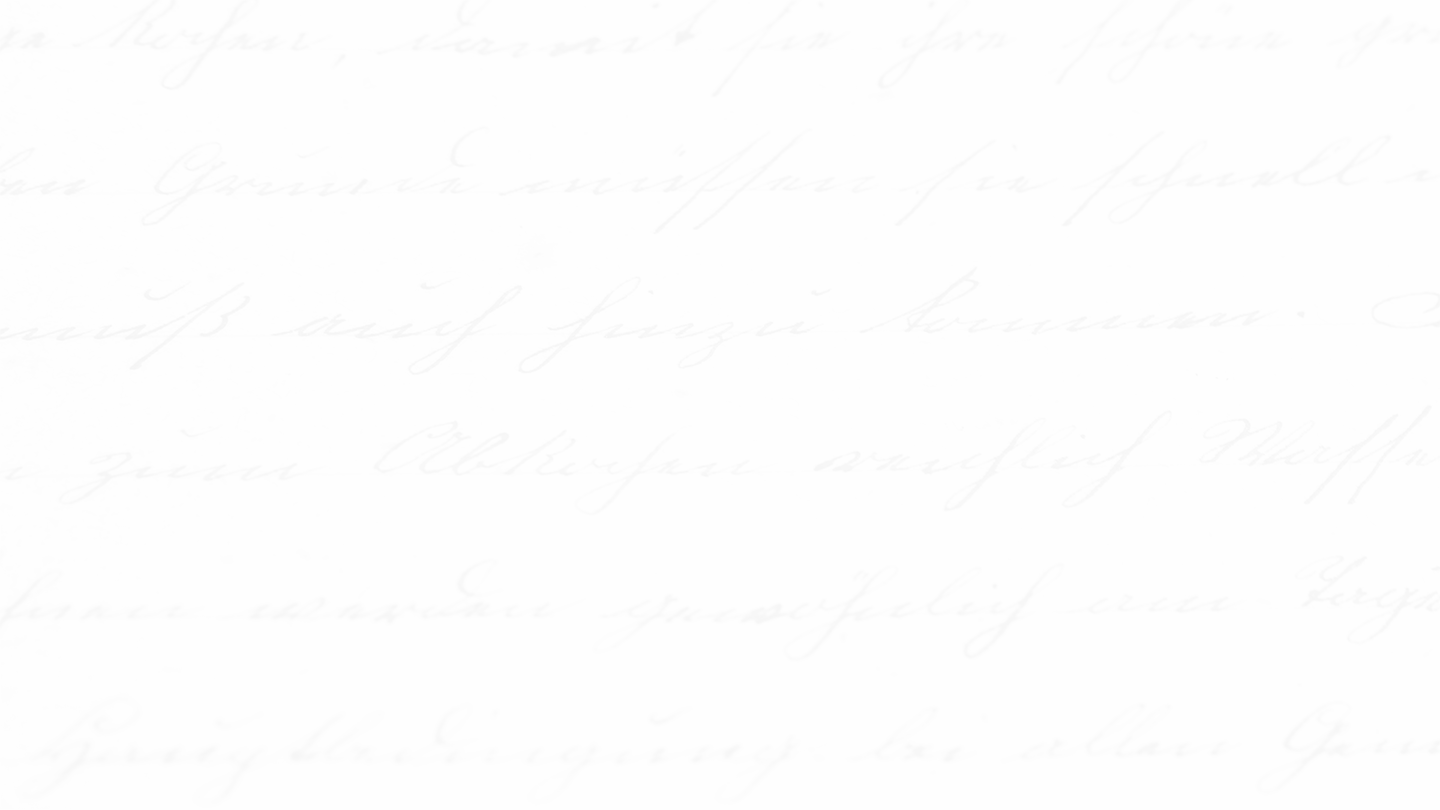 8. Краеведческая деятельность библиотек
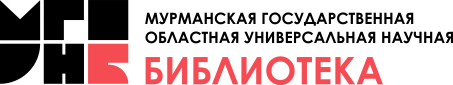 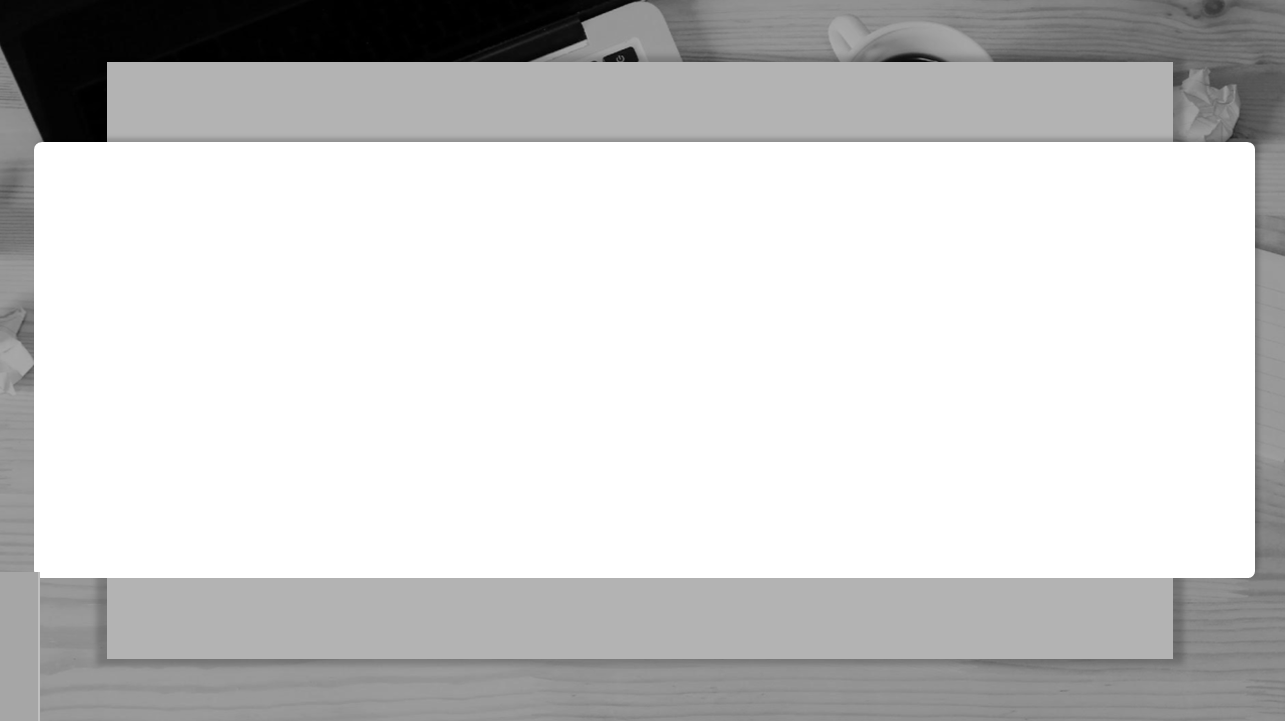 8. Краеведческая деятельность библиотек
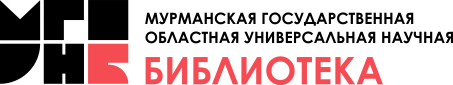 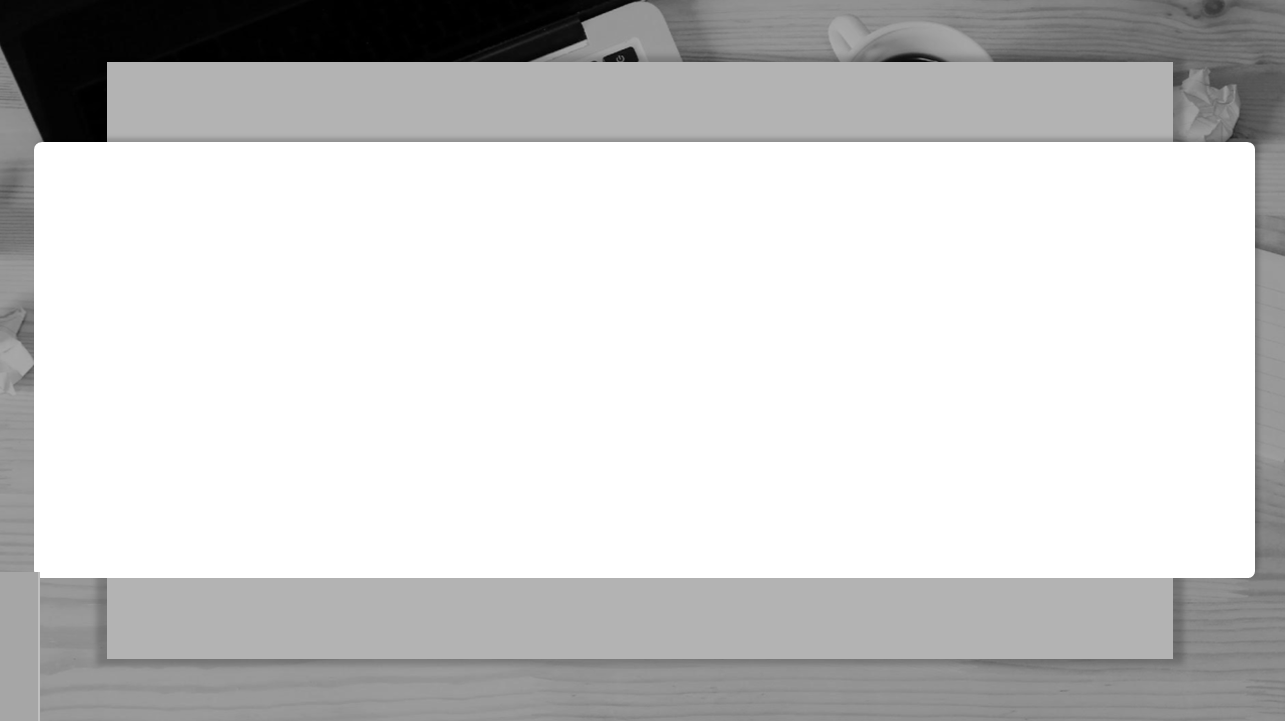 8. Краеведческая деятельность библиотек
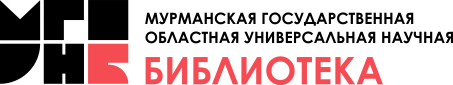 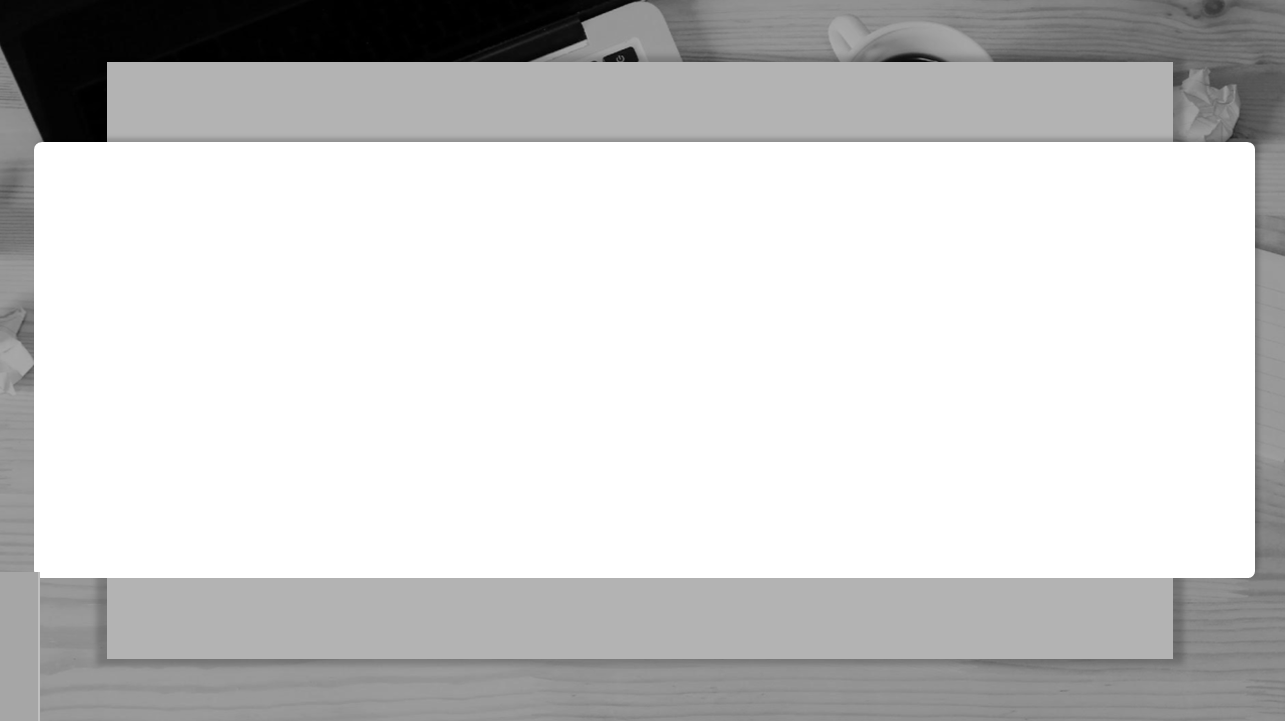 8. Краеведческая деятельность библиотек
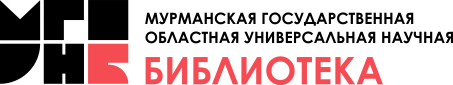 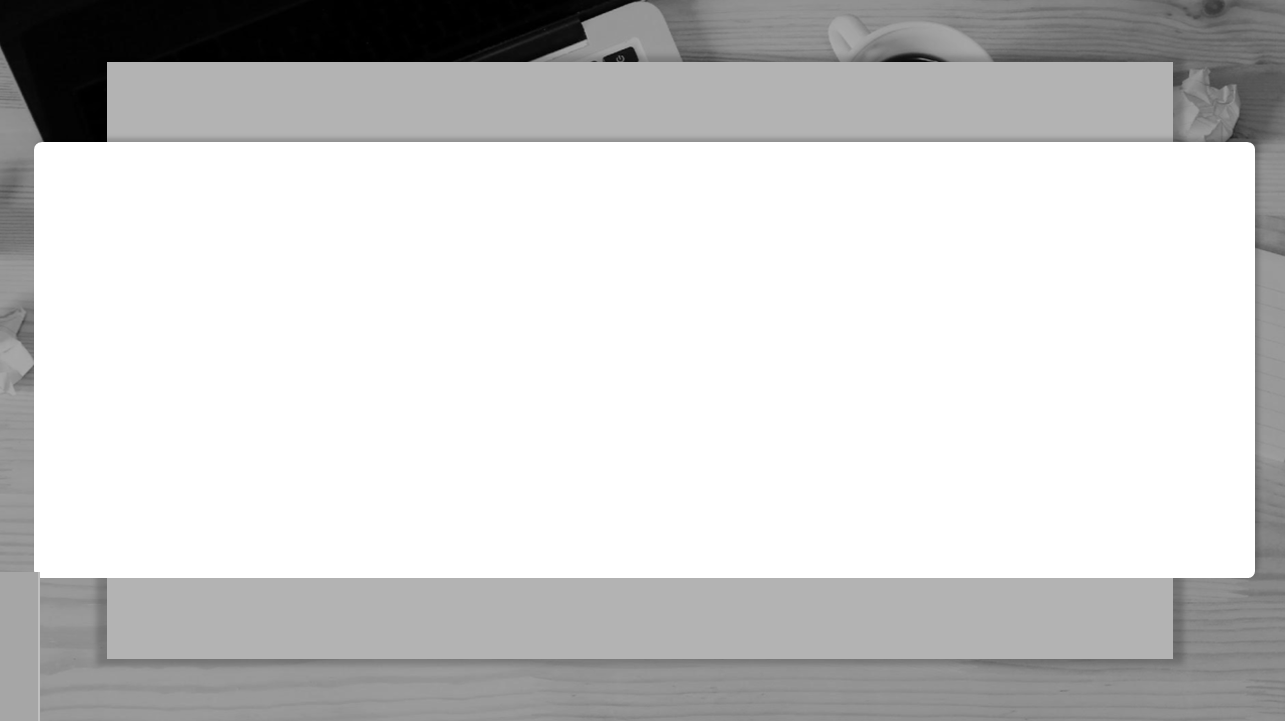 8. Краеведческая деятельность библиотек
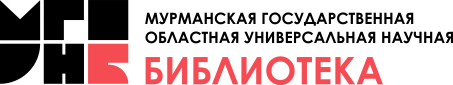 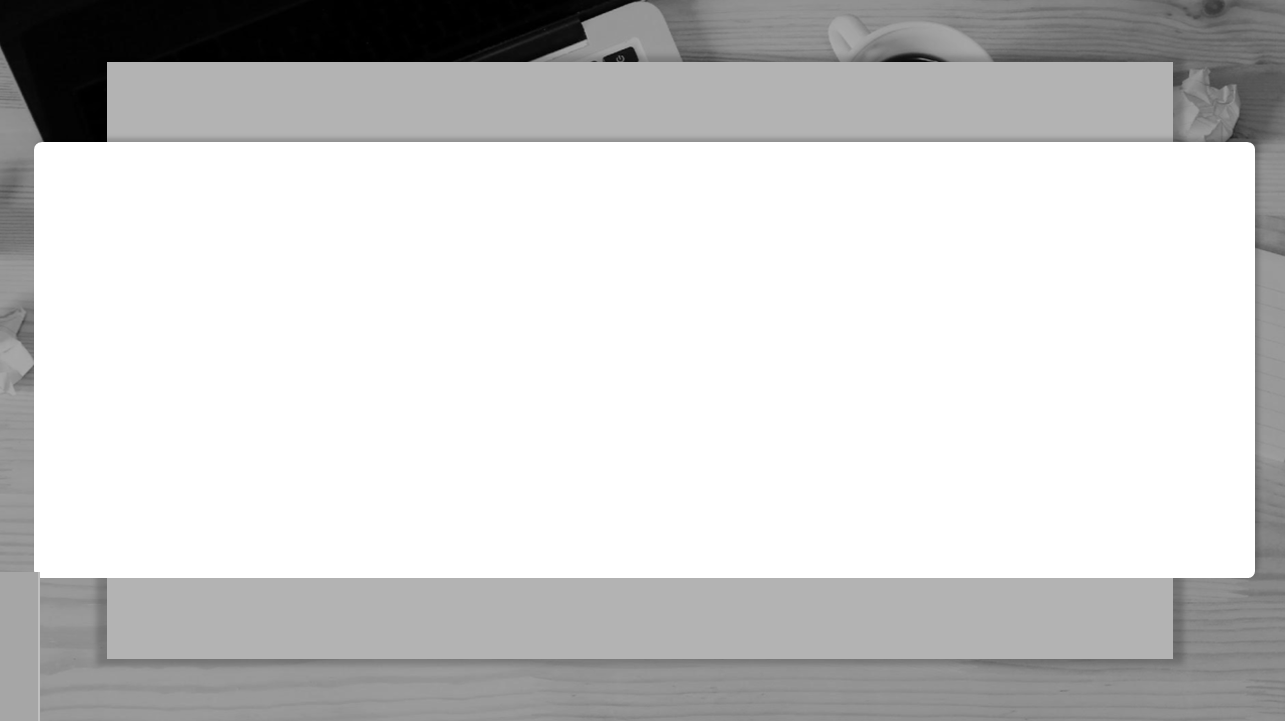 8. Краеведческая деятельность библиотек
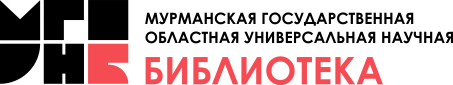 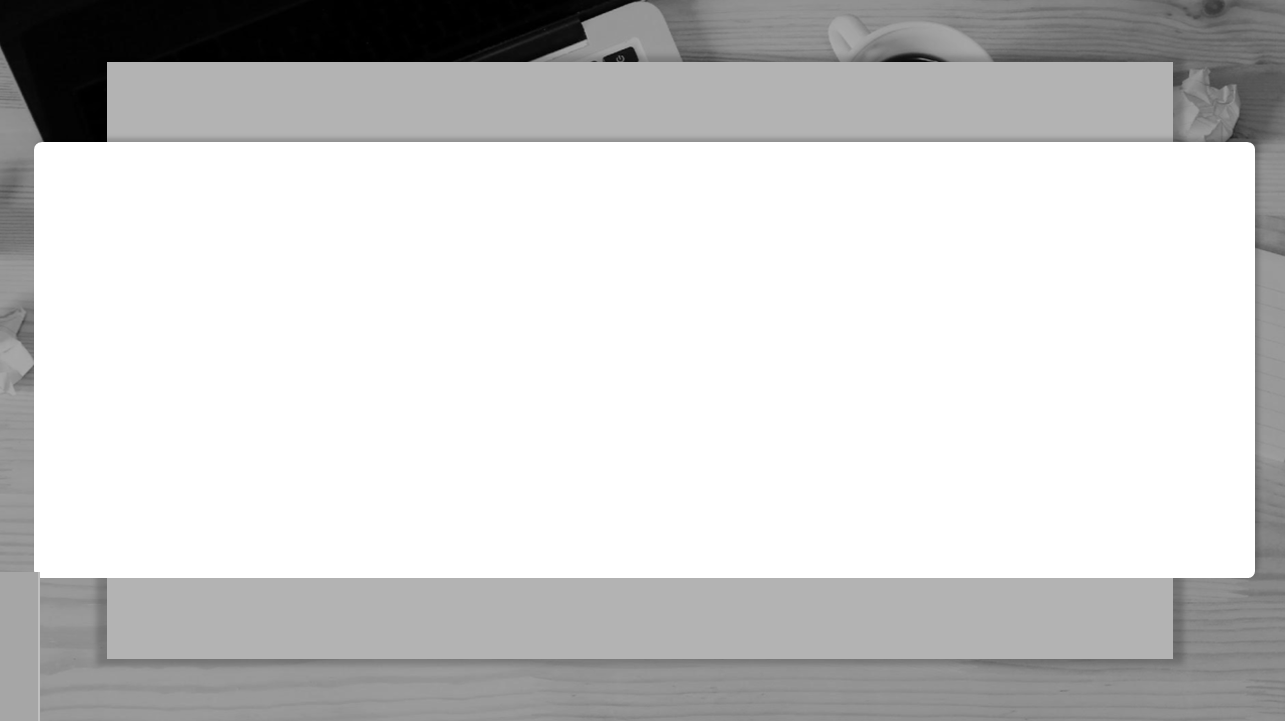 Выводы по разделу: 
анализ результатов деятельности за отчетный год 
по краеведческой деятельности.
Какие достижения, успехи, новые направления. 
Какие проблемы. Что не удалось.
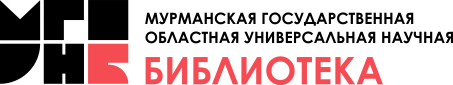 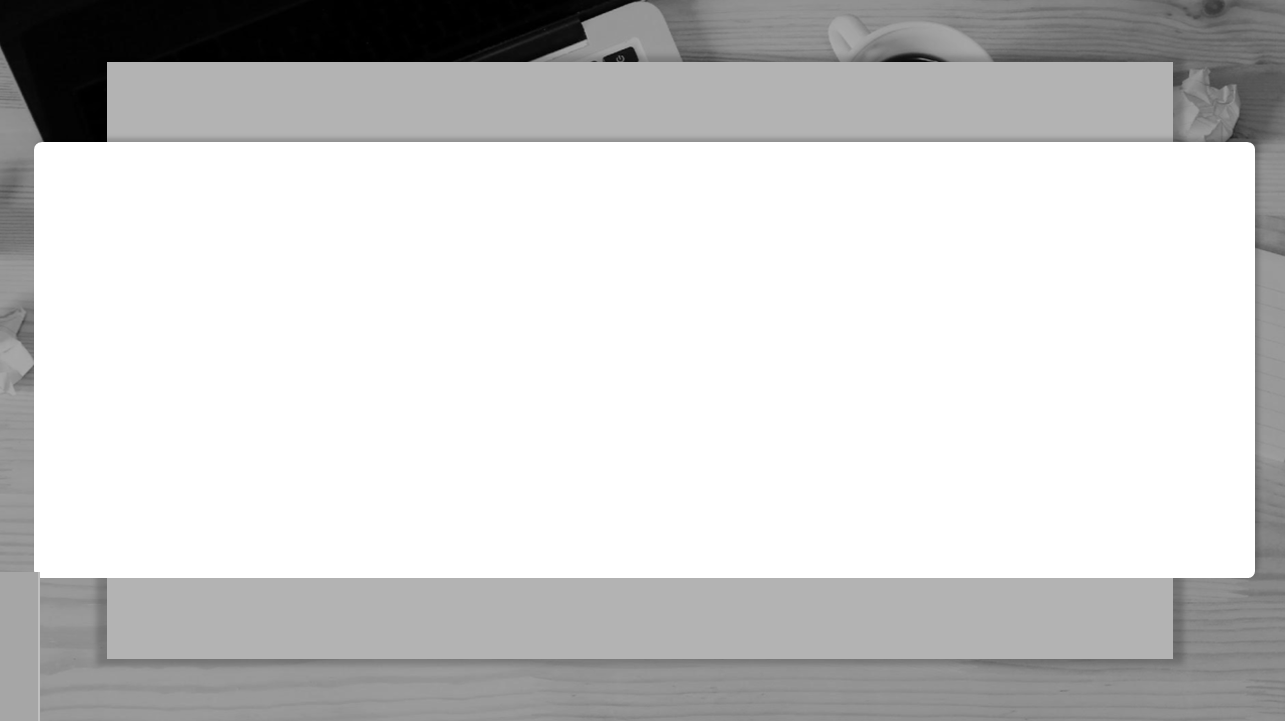 Внимательное заполнение таблиц, 
ответы на все вопросы!
10. Организационно-методическая деятельность
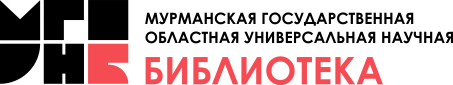 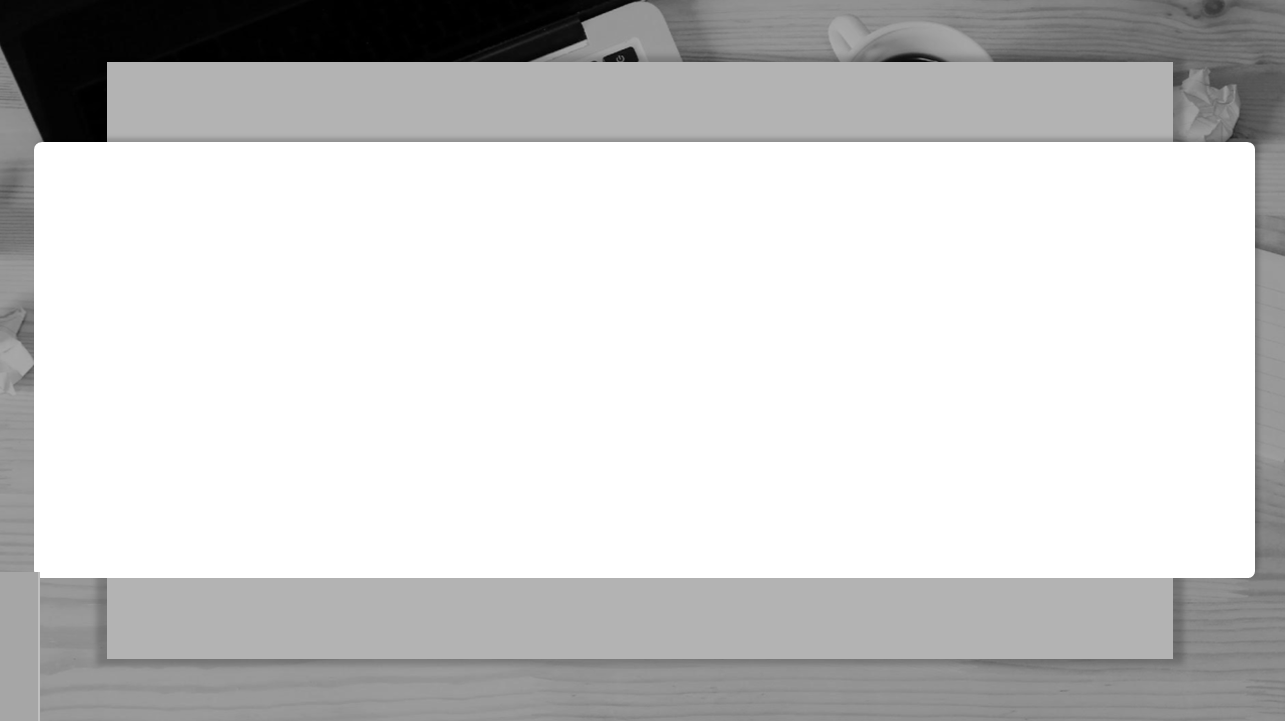 Внимательное заполнение таблиц, 
ответы на все вопросы!
10.1 При наличии самостоятельного структурного подразделения – не писать должности!!!10.2 Выводы (пример): Регулярные методические консультации по электронным ресурсам для сотрудников, пользователей, читателей МБУК ЦБС: консультации по работе, условиям регистрации, доступа и поиска изданий в электронных библиотеках и электронно-библиотечных системах. Остается распространенным среди коллег консультирование по работе в графических и видеоредакторах.Небольшое количество запросов по составлению и редактированию списков источников в соответствии с ГОСТ…, библиографическому описанию электронных ресурсов.Увеличение количества  консультаций по  теме «Ведение учётных документов»   связано с  ….
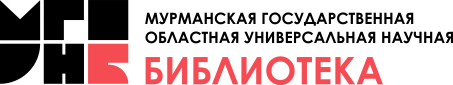 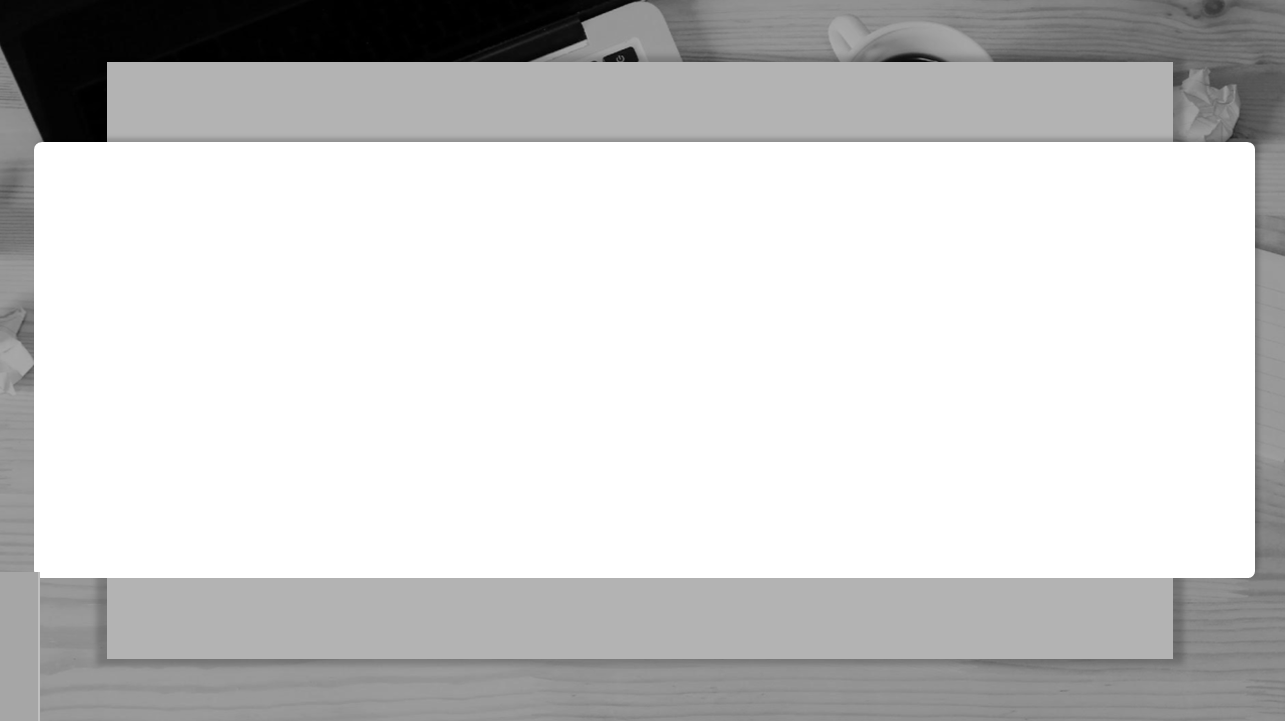 Внимательное заполнение таблиц, 
ответы на все вопросы!
10.3. «Консультации»  – писать в п.10.2В «Кратком описании мероприятия» не рекомендуется использовать фразы вроде «Библиотечная отрасль активно модернизируется, что обязывает специалистов совершенствоваться и повышать свой профессиональный статус»
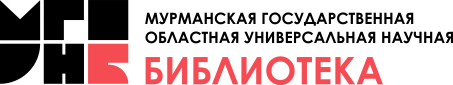 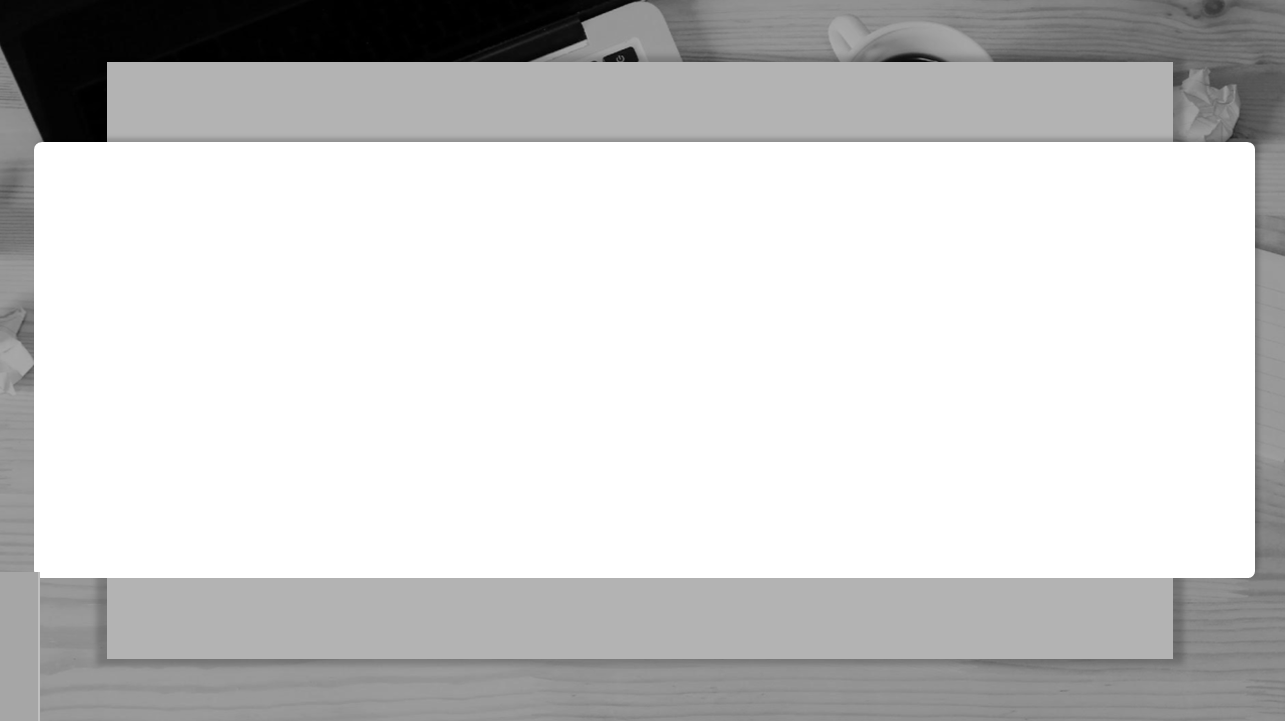 Внимательное заполнение таблиц, 
ответы на все вопросы!
10.5. В «Локальные исследования»  –указывать-ЦЕЛЬ – что надеетесь узнать?-ЗАДАЧИ – как ?-ИТОГИ – документ (отчет, статья, публикация, и т.д.), не информация, полученная в результате исследования!Антипример:«Дочитываете ли вы книги до конца?»24.05.2022 – 17.10.2022
На сайте библиотеки были размещены опросы
74 участника
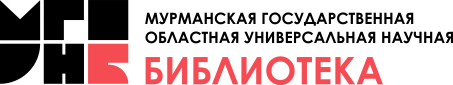 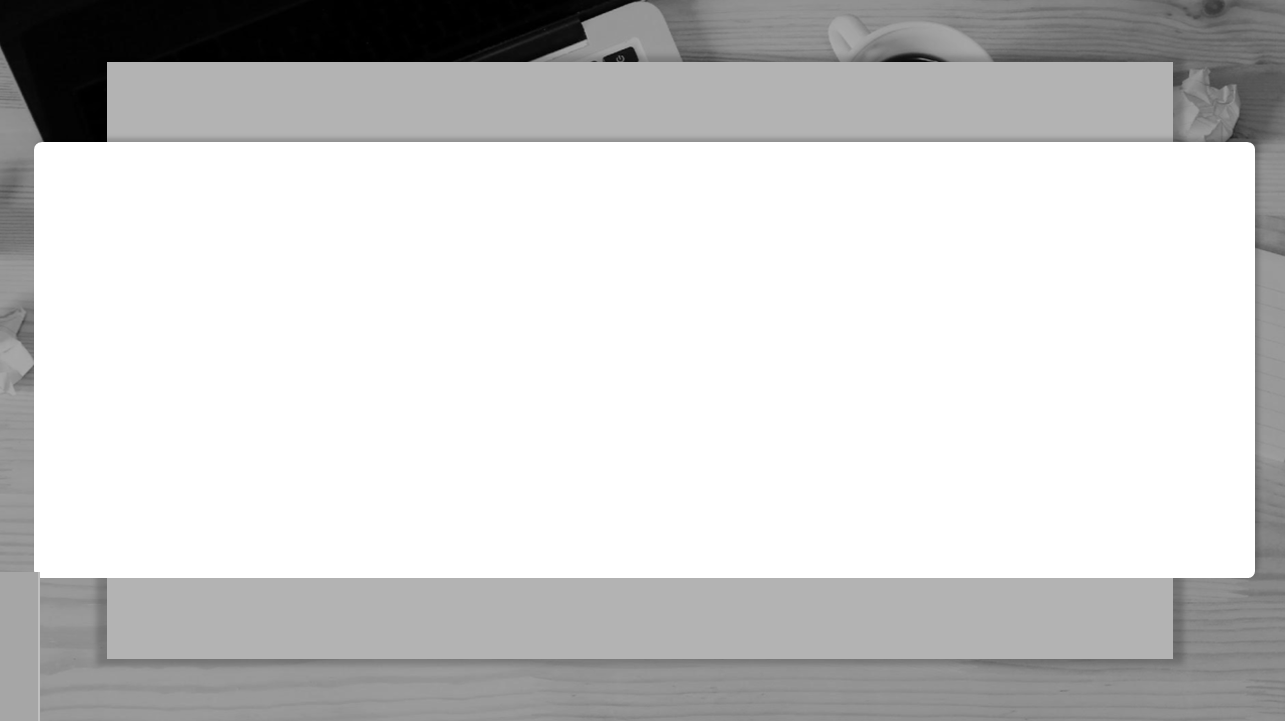 11.Библиотечные кадры
Краткие выводы (достижения, проблемы, потребности). В том числе:
Краткая характеристика системы повышения квалификации персонала   ЦБС за отчётный год (основные достижения, тенденций развития, проблемы).
Проведение аттестации персонала, количество аттестованных (чел.)
Обозначить, на каком этапе внедрения профстандаота находится библиотечной учреждение
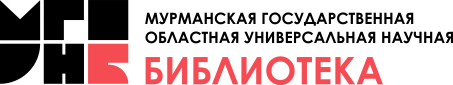 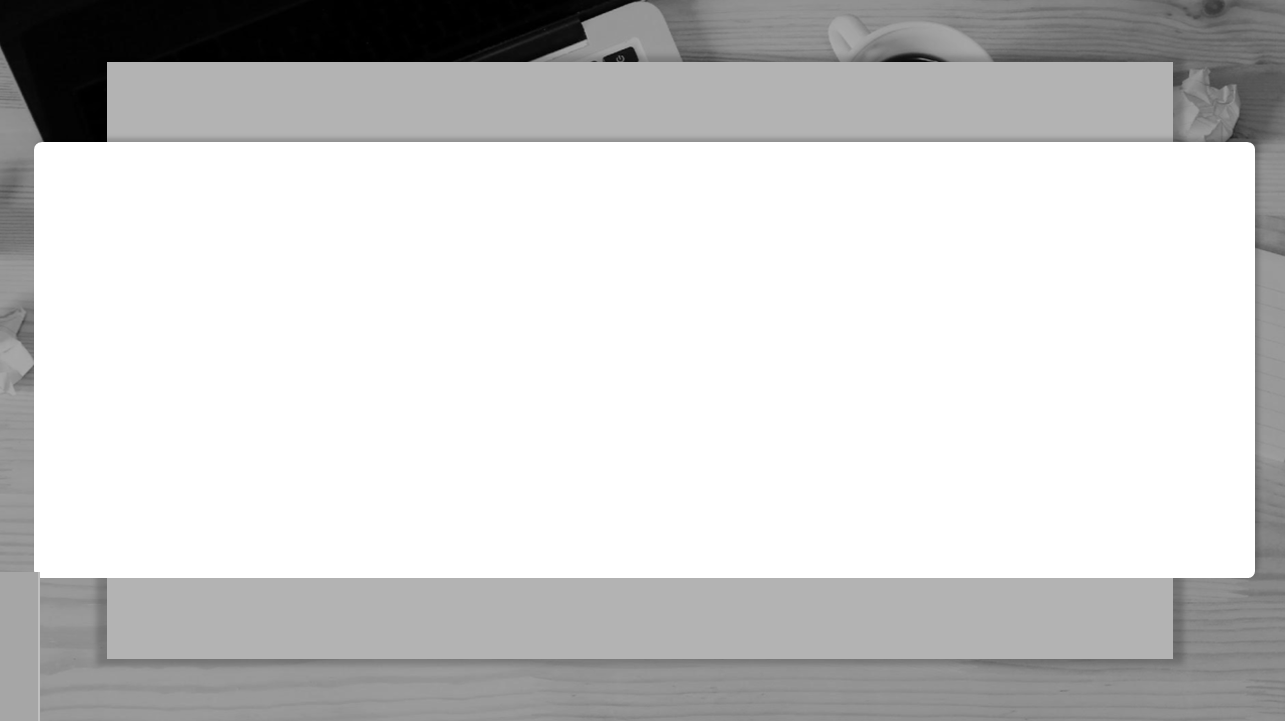 12. Программно-проектная деятельность библиотеки
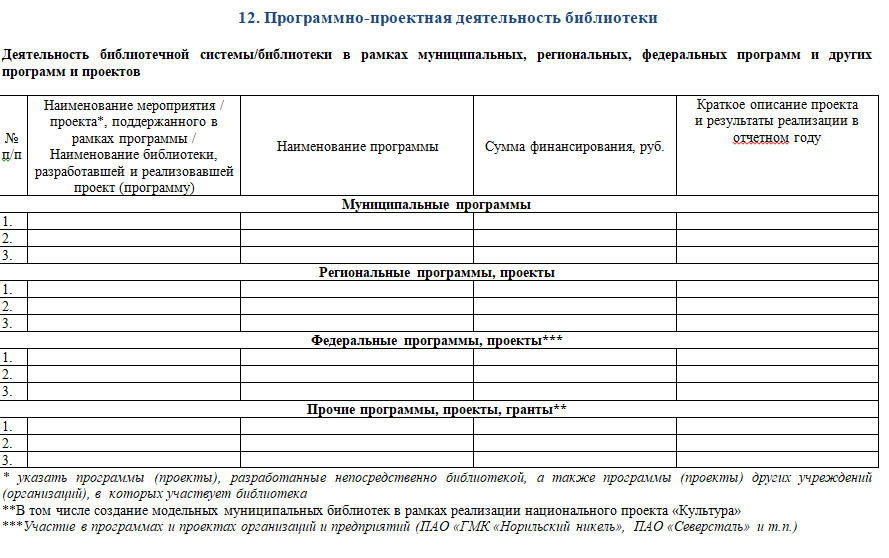 только программы с выделенным финансированием (если можете указать суммы)
целевые субсидии (в т.ч. местный, областной, федеральный бюджет), гранты,  субсидии на комплектование, модельные библиотеки, субсидии на ремонты (модернизацию)
59
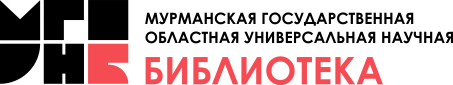 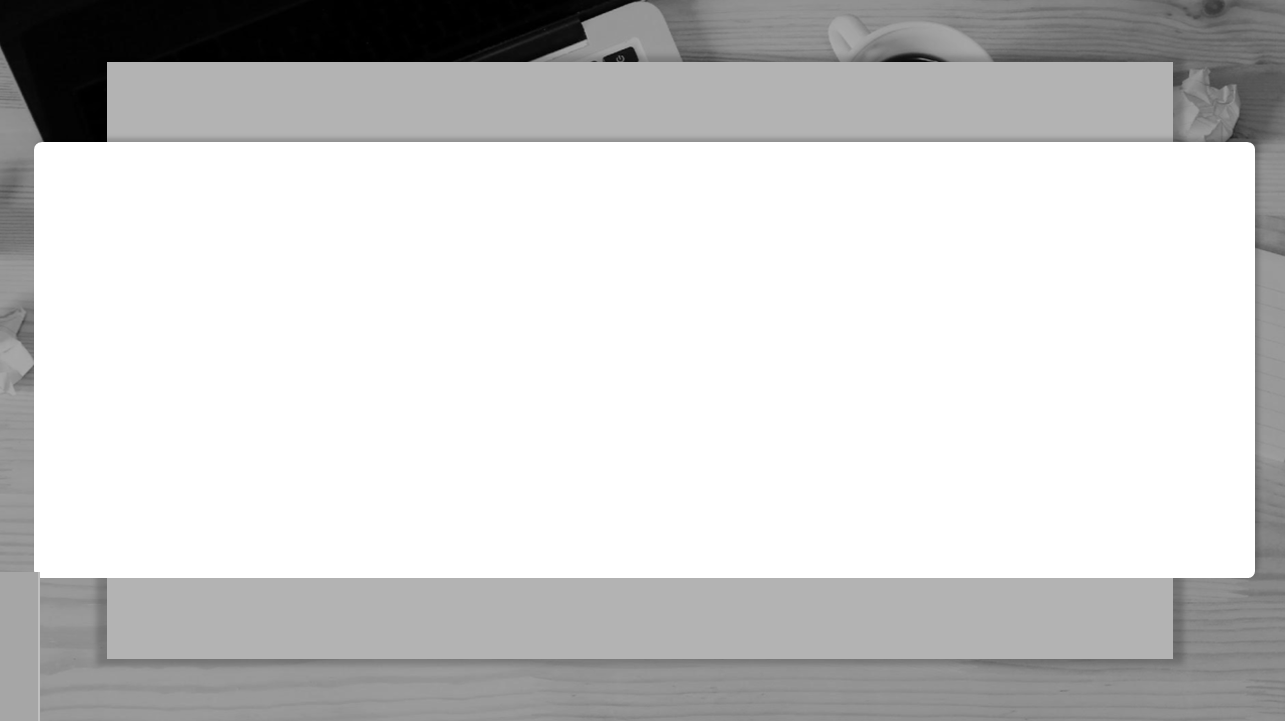 Характеристика  здания(ий)/помещения(ий) библиотечного  учреждения (заполняется в целом по учреждению – юридическому лицу)
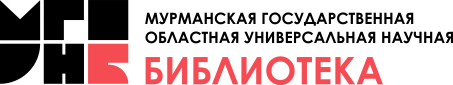 в форме ответа «да» или «нет», «+» или «-»
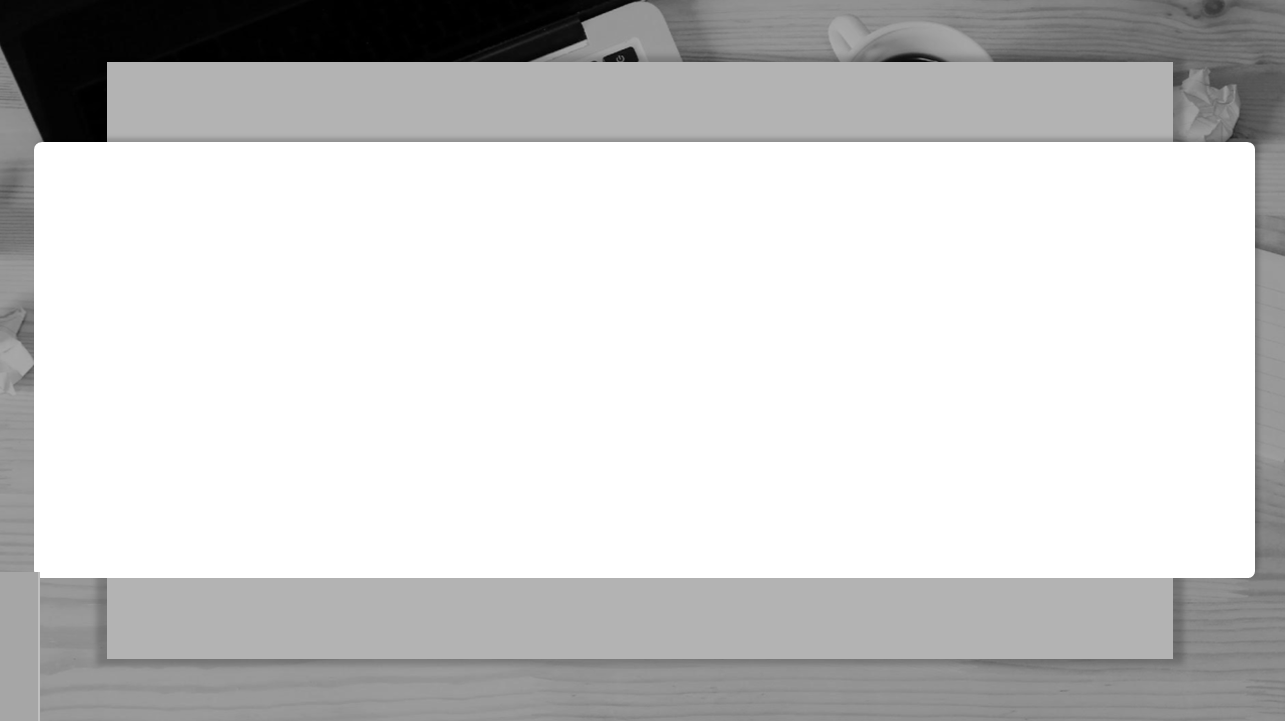 Характеристика здания(ий)/помещения(ий) библиотечного учреждения (заполняется в целом по учреждению – юридическому лицу)
в форме ответа «да» или «нет», «+» или «-»
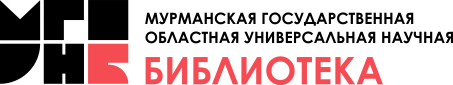 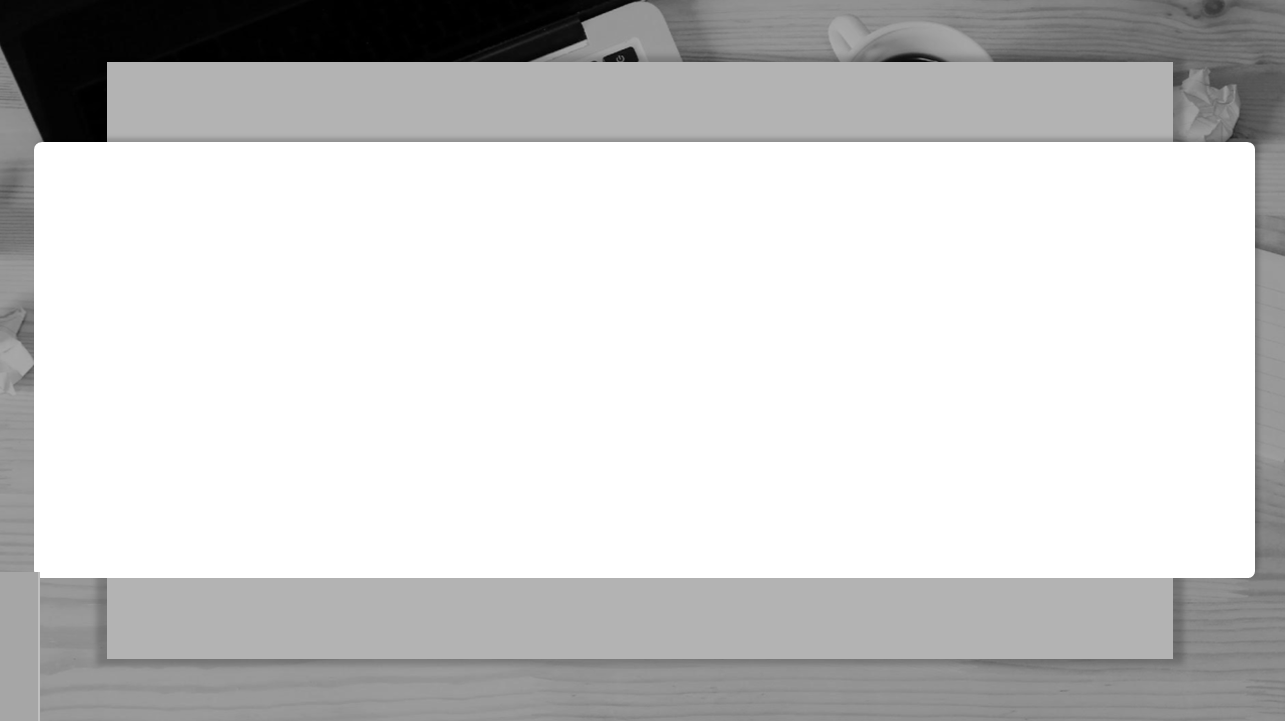 Характеристика здания(ий)/помещения(ий)  библиотечного учреждения (заполняется в целом по учреждению – юридическому лицу)
Пример неправильного заполнения
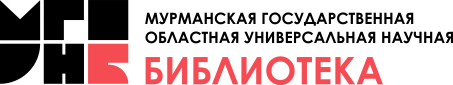 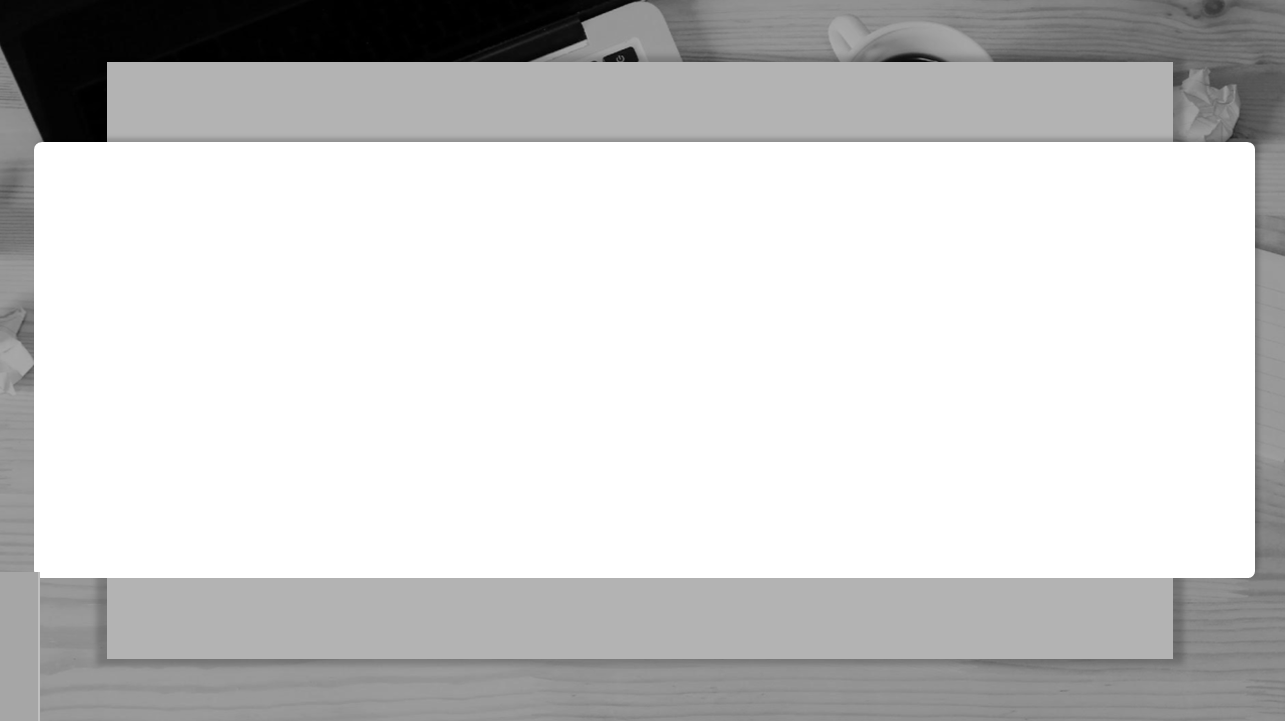 Характеристика здания(ий)/помещения(ий) библиотечного учреждения (заполняется в целом по учреждению – юридическому лицу)
Пример правильного заполнения
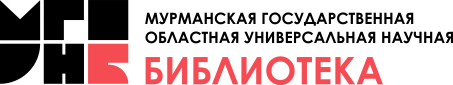 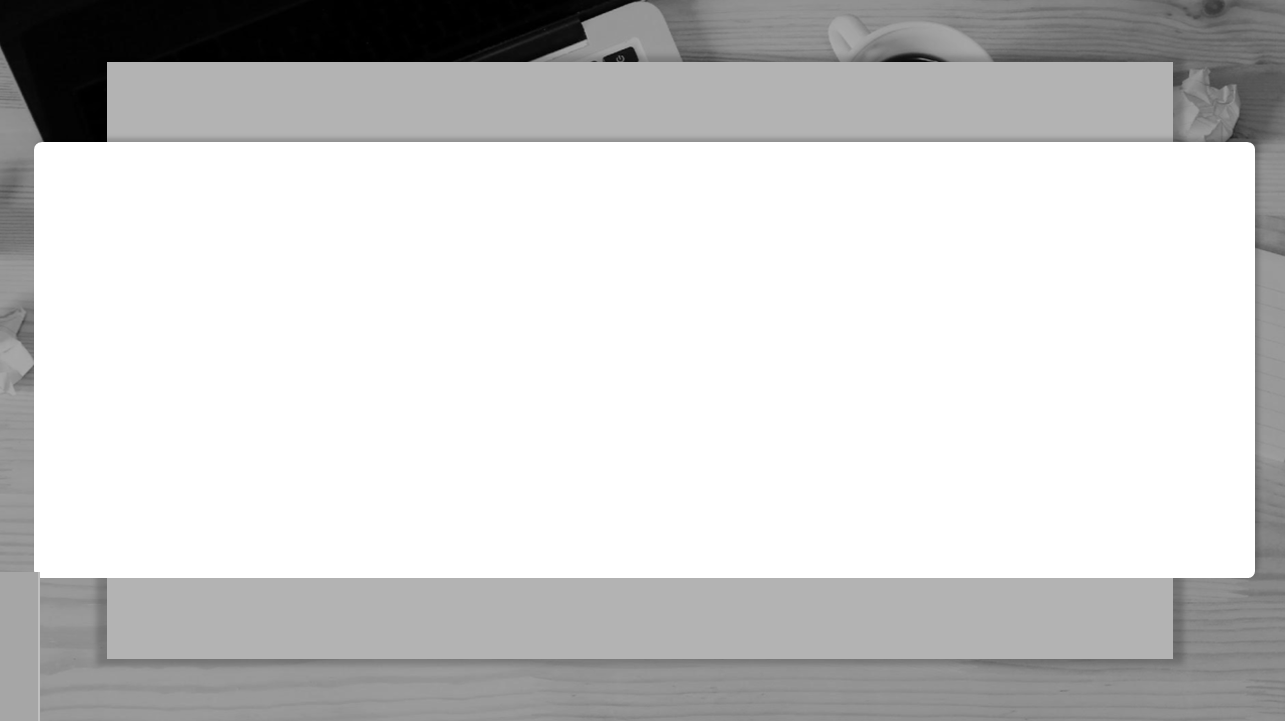 ОБЩАЯ ХАРАКТЕРИСТИКА КАЖДОГО ЗДАНИЯ/ПОМЕЩЕНИЯ
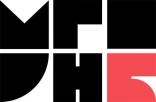 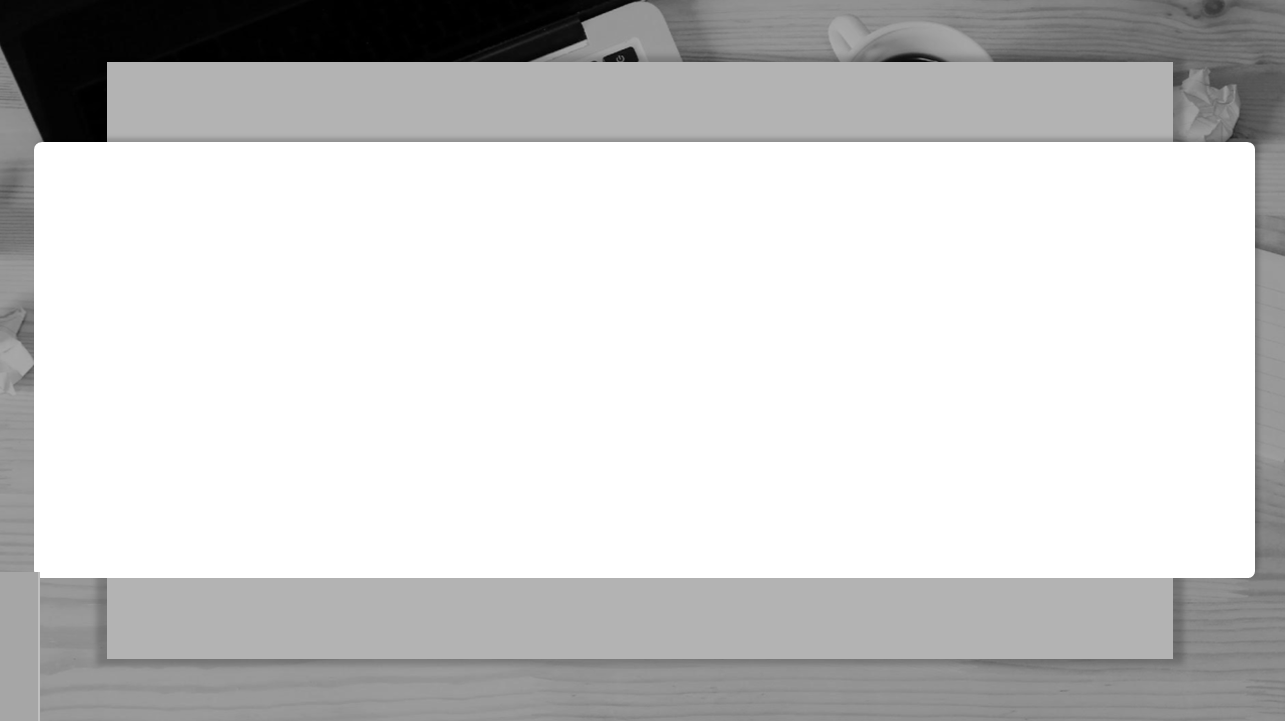 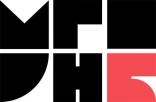 Общая характеристика каждого здания/помещения
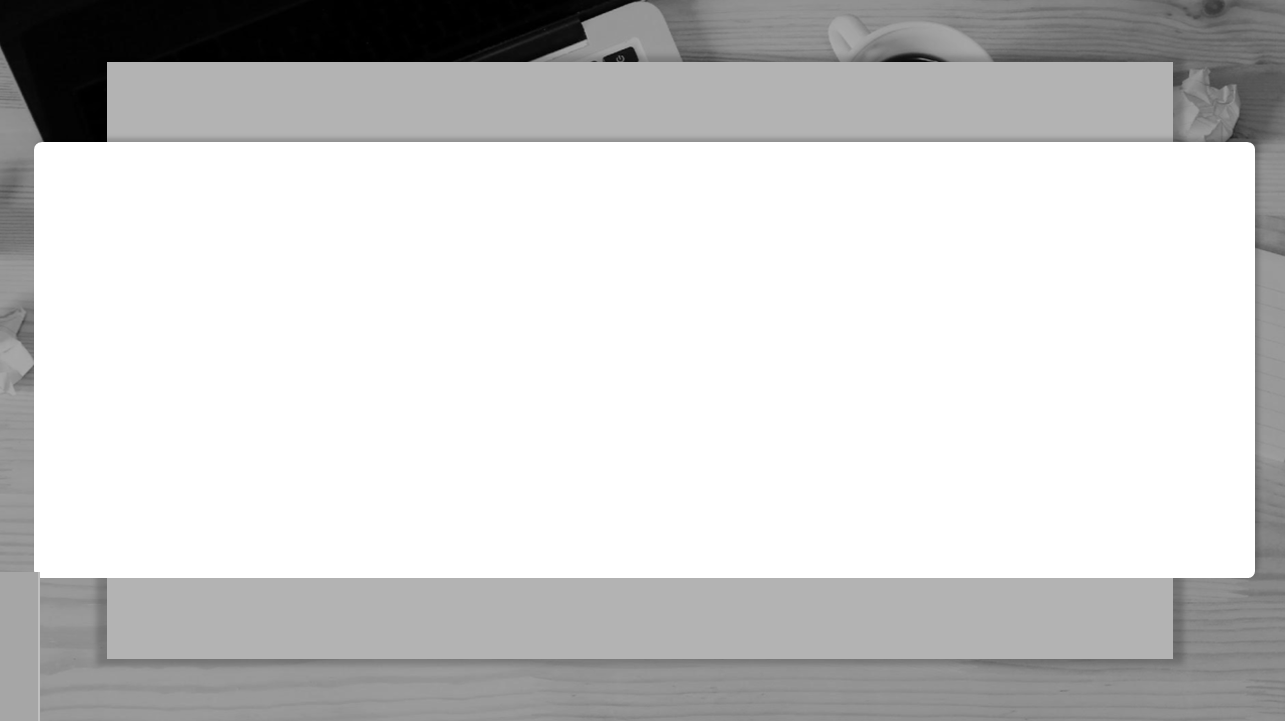 Общая характеристика каждого здания/помещения
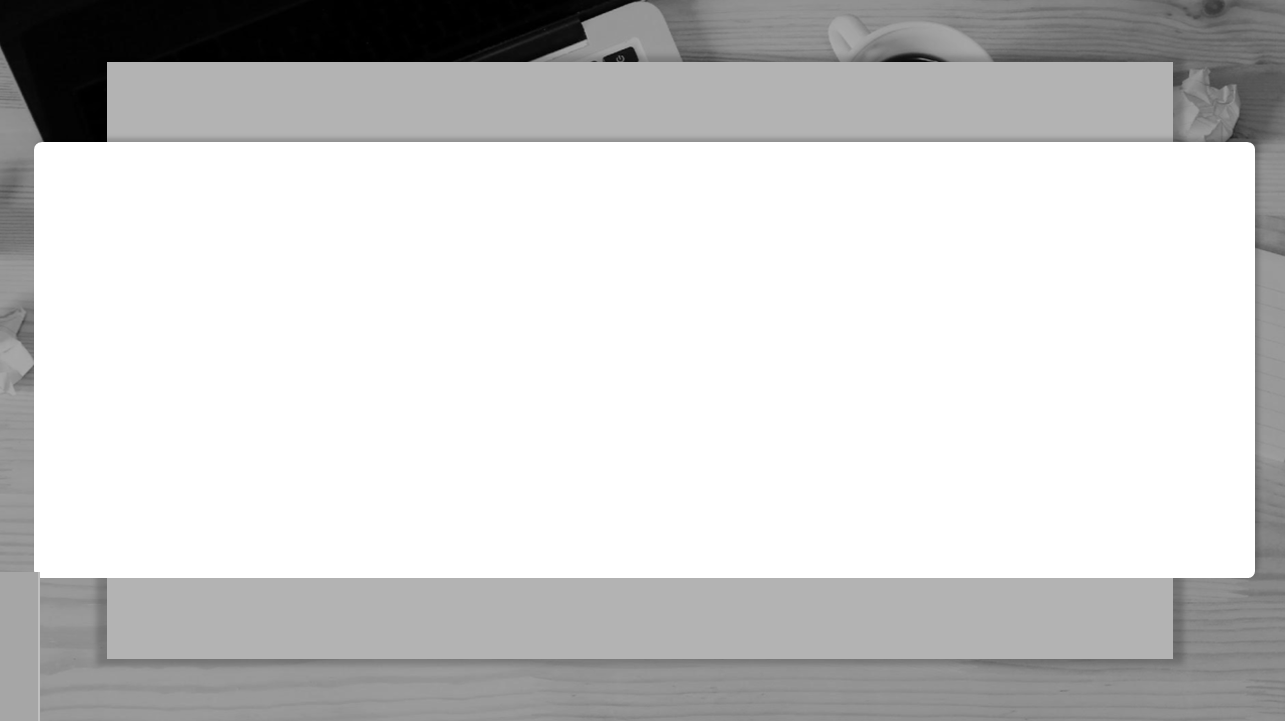 Общая характеристика каждого здания/помещения
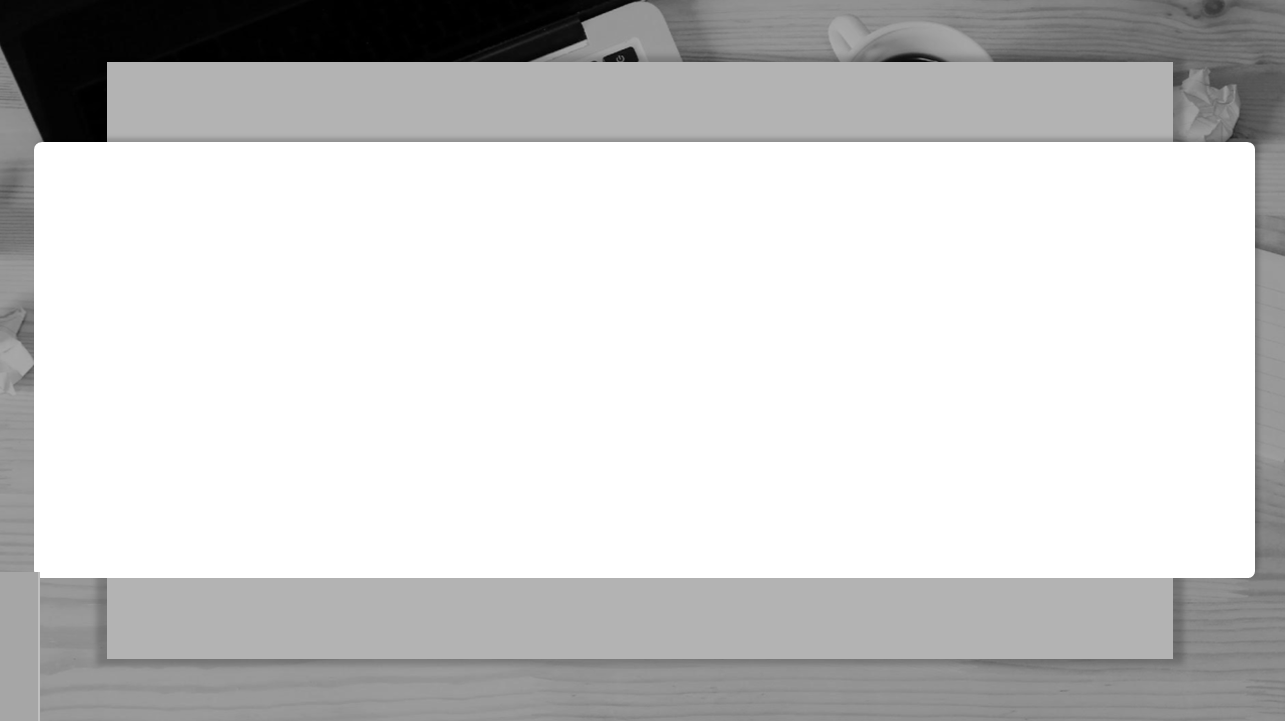 Общая характеристика каждого здания/помещения
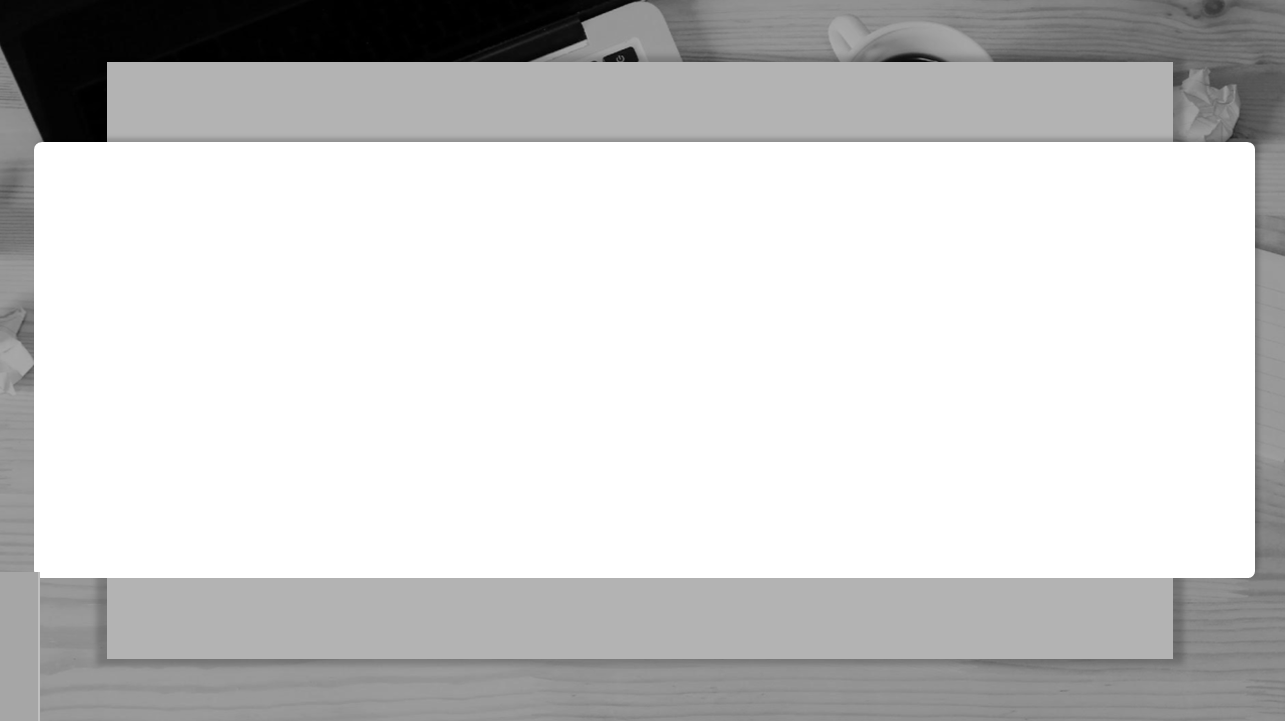 Материально-технические средства и оснащение. Наличие транспортных средств (заполняется в целом по учреждению – юридическому лицу)
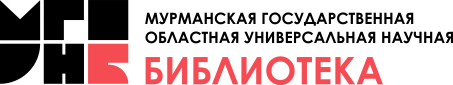 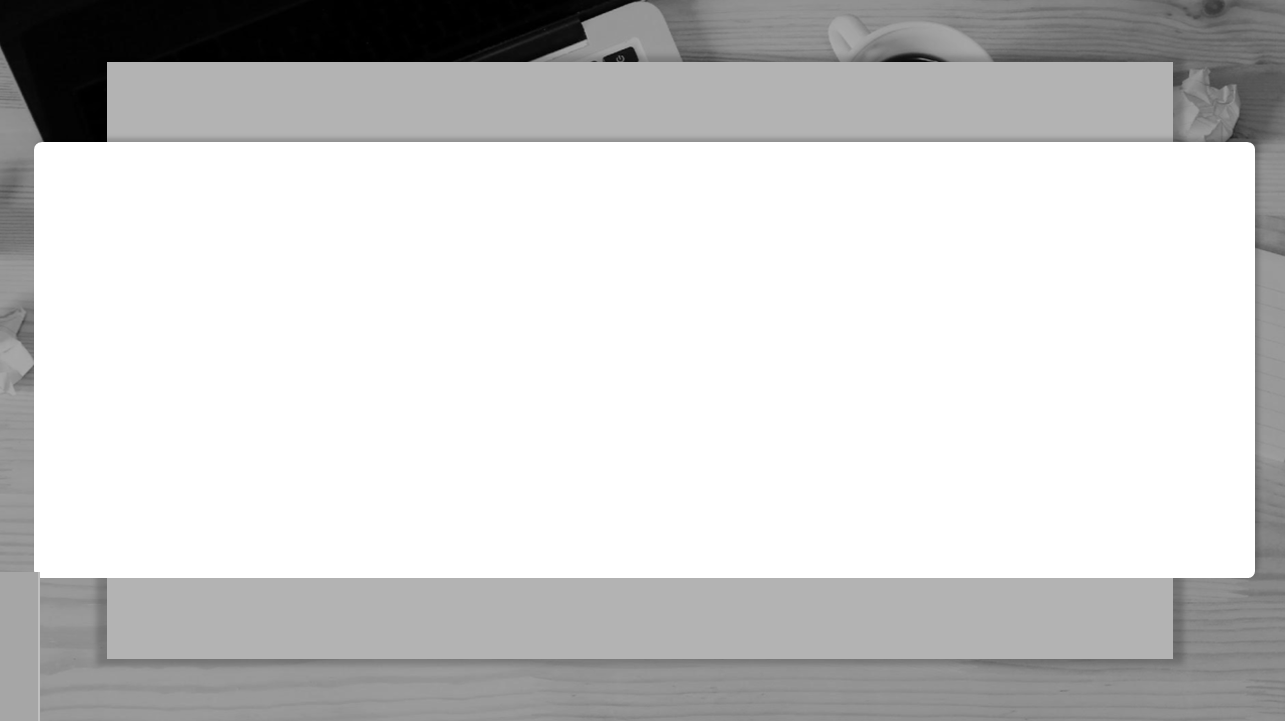 Обеспечение безопасности библиотеки и библиотечных фондов
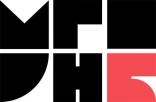 Указать не просто количество библиотек или «имеется», «есть», «в наличии», «+», а привести  названия библиотек (аббревиатуру), имеющих охранные средства.
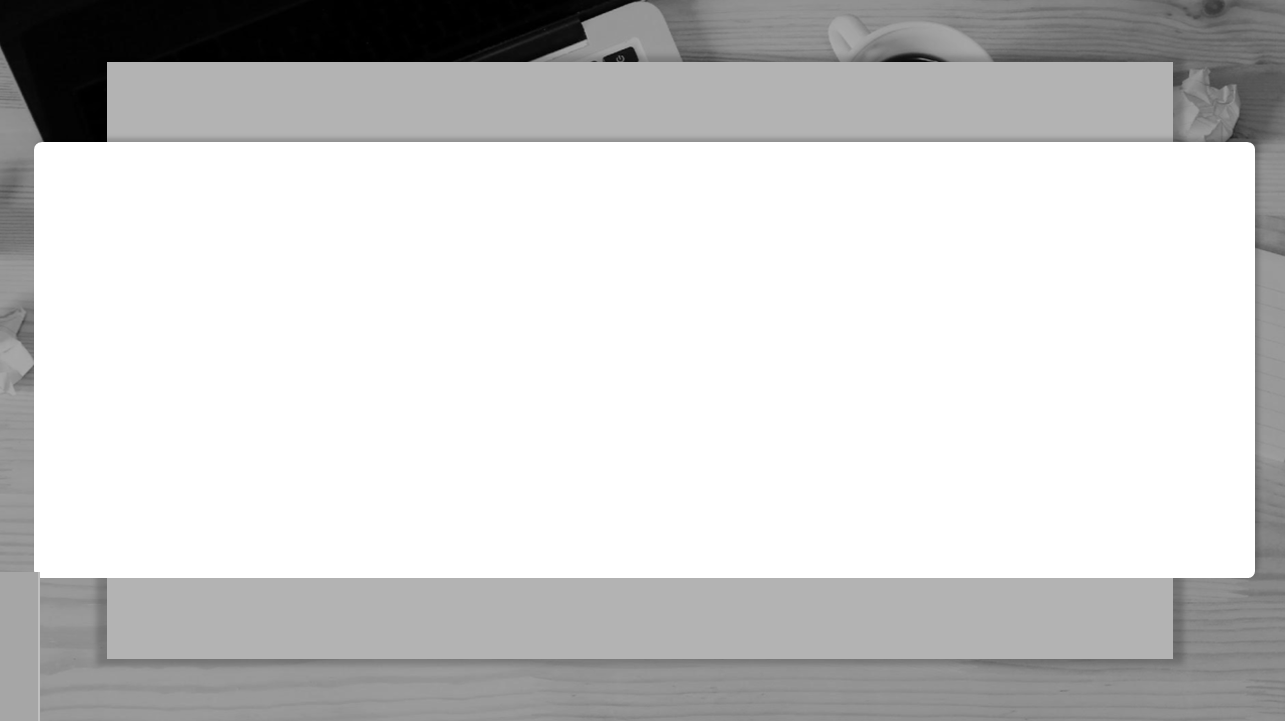 Выводы по разделу:
Описать состояние обеспеченности учреждения материально­-техническими ресурсами, направления их развития; проблемы модернизации зданий библиотек, приспособления внутреннего пространства библиотек к современным потребностям пользователей, создание условий для безбарьерного общения.

Использование субсидии из областного бюджета муниципальным образованиям на модернизацию библиотек (создание новых пространств «Сопки. Семья» и др.).

Приложить к отчёту:
Приложение: Информация по отдельным показателям деятельности общедоступных библиотек Мурманской области в 2023 году
Фотографии модернизированных библиотечных пространств в электронном виде (прилагаются на физических носителях к отчету, либо направляются по электронной почте ссылкой на внешний ресурс для выгрузки).
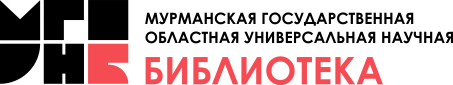 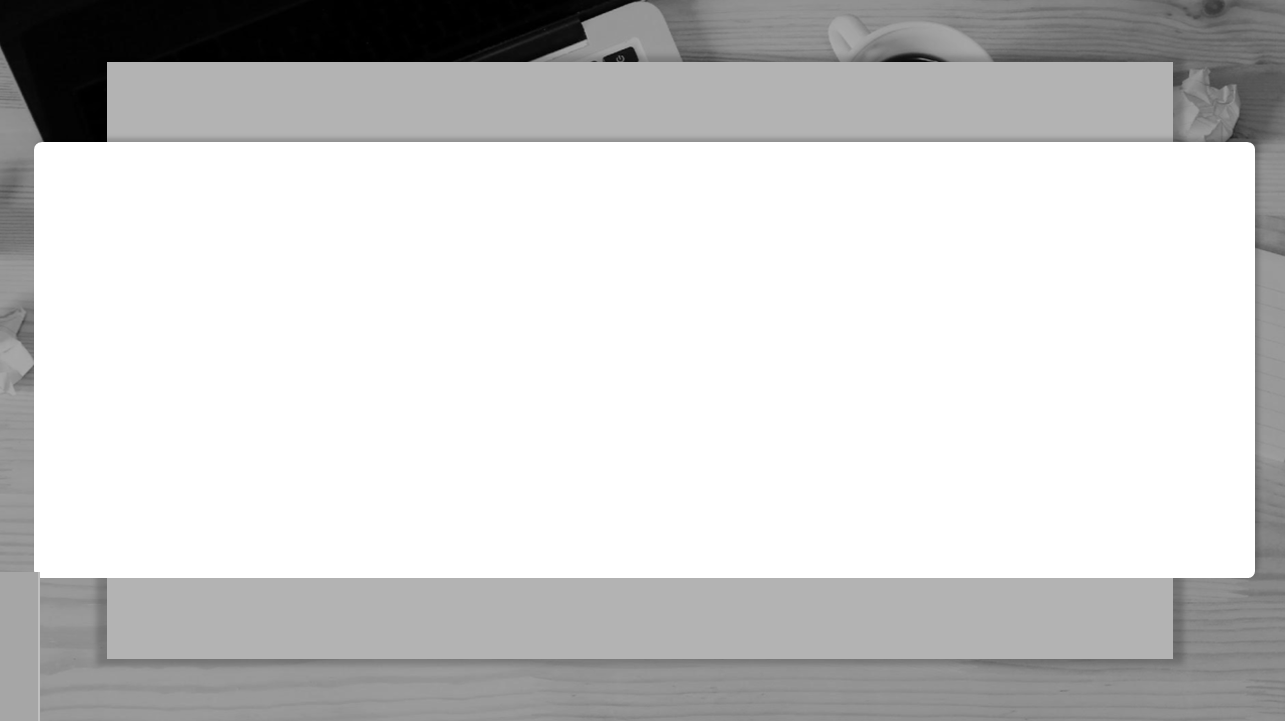 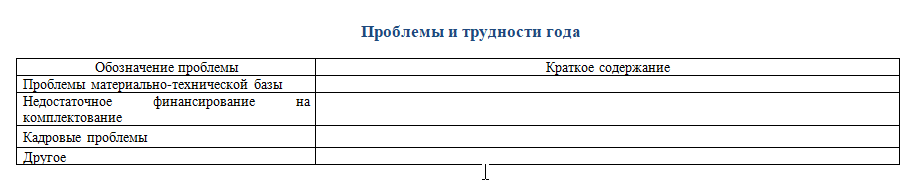 выжимка из выводов
МТБ – потребность в модернизации, ремонтах, обновлении мебели, приобретении оборудования, организации доступной среды
комплектование - !!! модельные библиотеки (выполнение обязательств)
проблемы с заполнением вакансий квалифицированными кадрами, отсутствие средств на повышение квалификации / переподготовку, внедрение профстандарта (анализ кадров), старение кадров (см. стратегию и целевые показатели госпрограмм)
другое – можно брать из любых разделов отчета: создание/модернизация  сайтов, внедрение АБИС, доступ к ЭР, проблемы с ПО / интернетом…
72
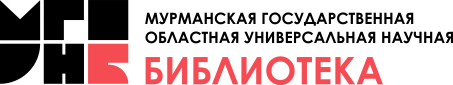 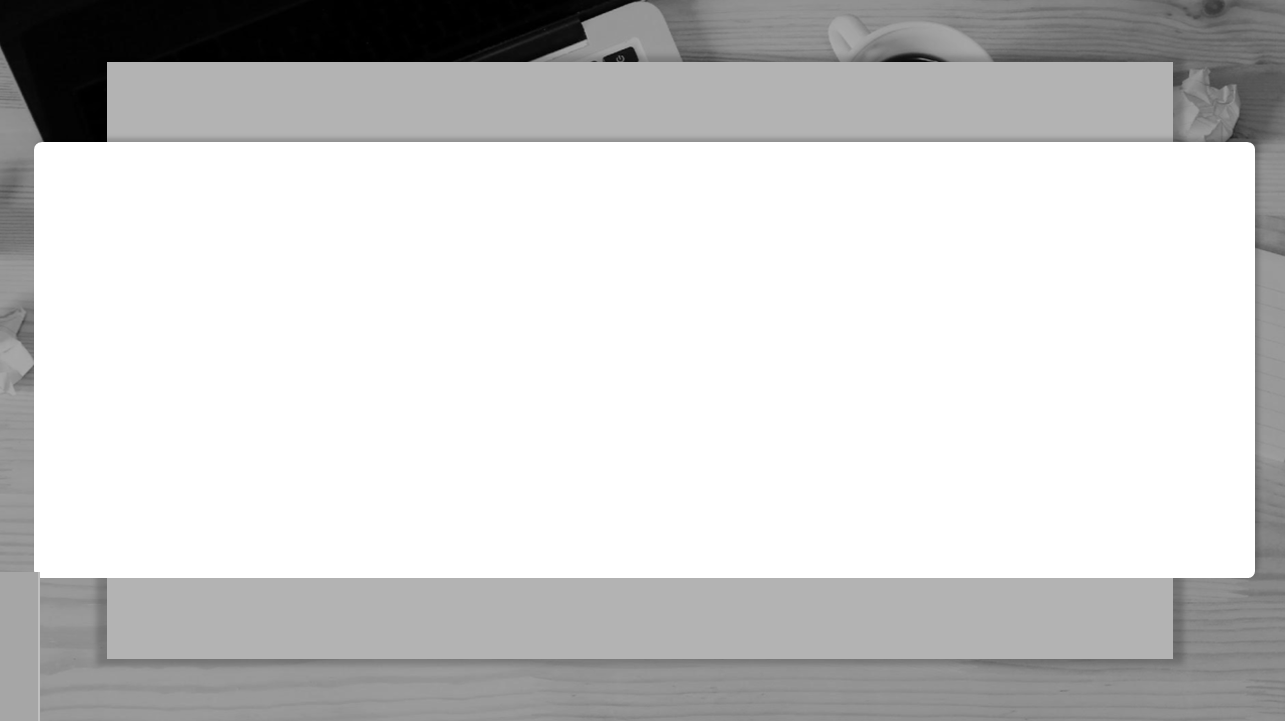 Благодарим за внимание
73
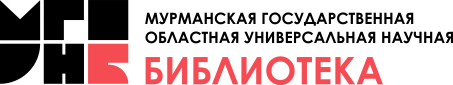